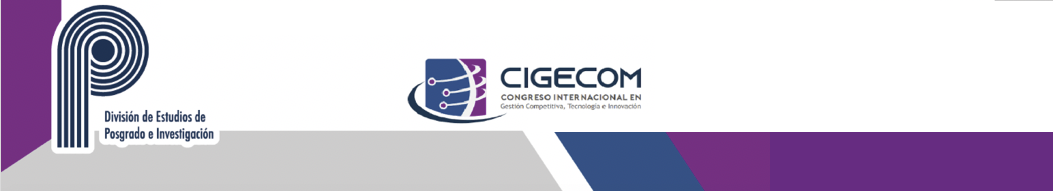 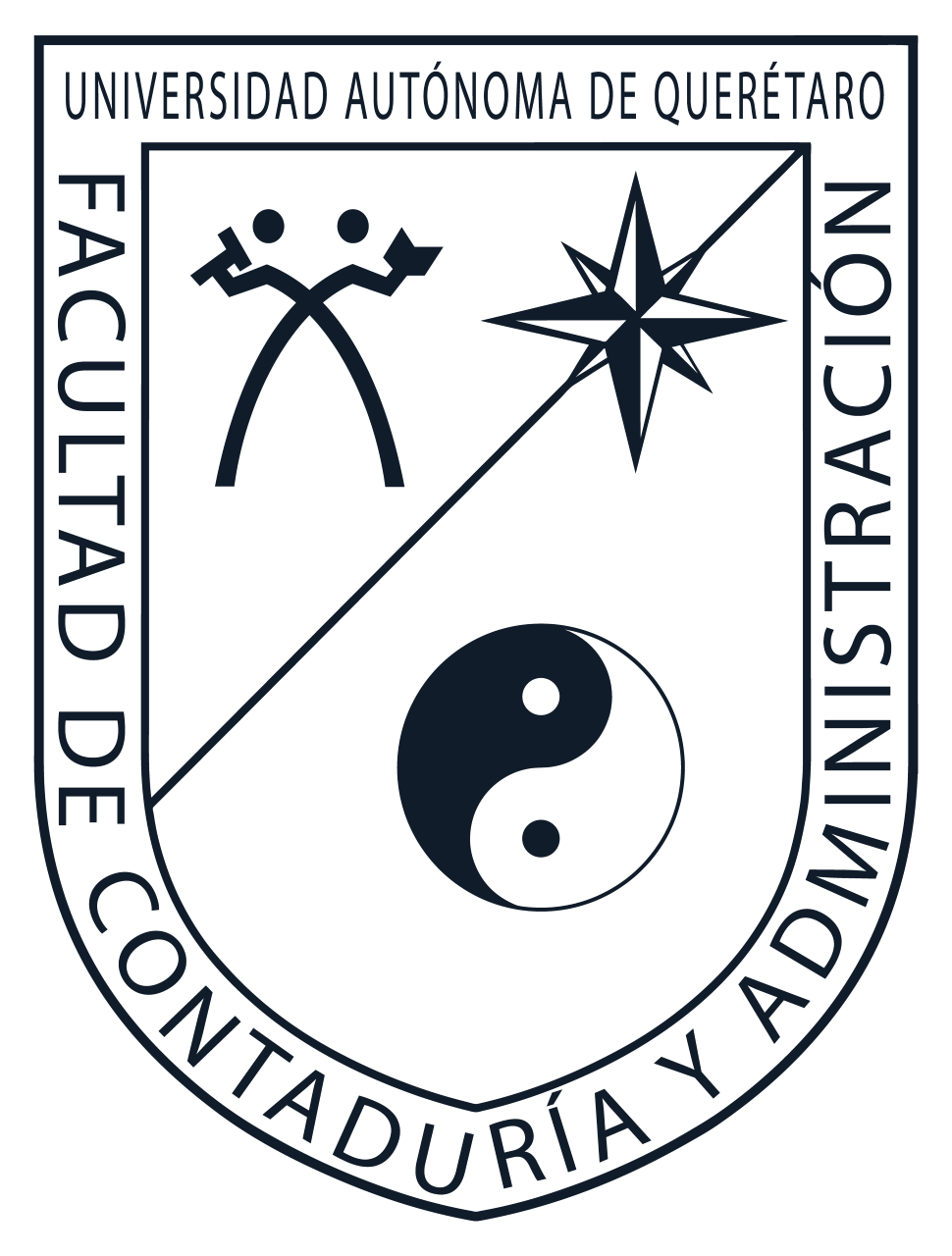 Facultad de Contabilidad y Administración- 10, 11 y 12 de noviembre 2021
Universidad Autónoma de Querétaro
Maestría en Negocios y Comercio Internacional
Metodología de Operación para Comercio internacional post COVID-19 aplicada en la industria manufacturera de México
Jacqueline Hernández Serrano
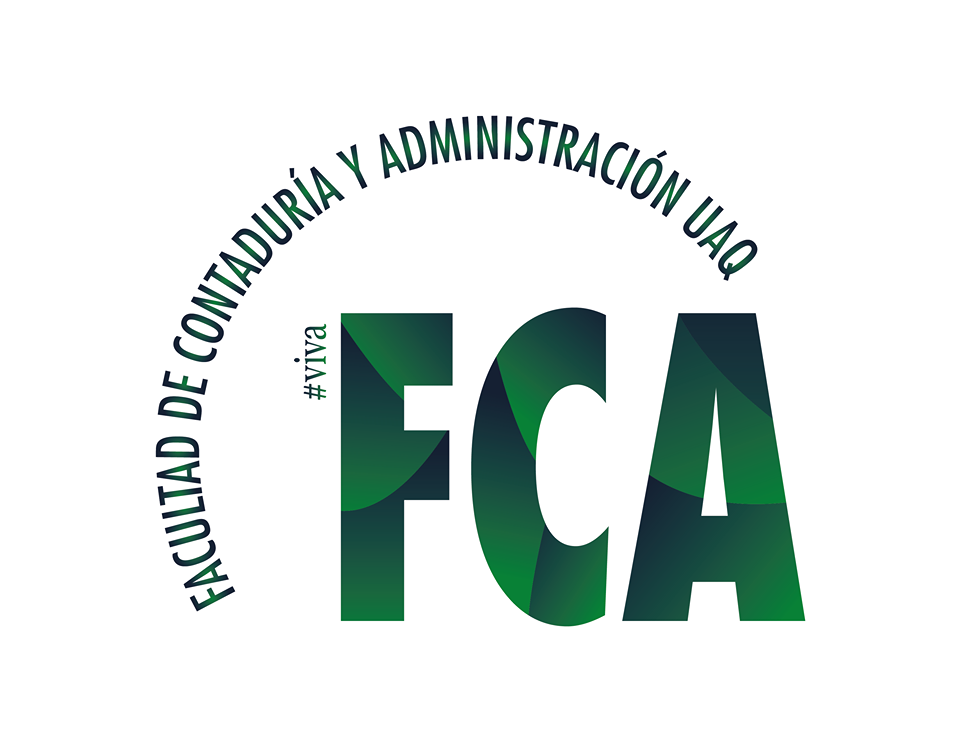 DIRECTOR DE TESIS
Dra. Josefina Morgan Beltran
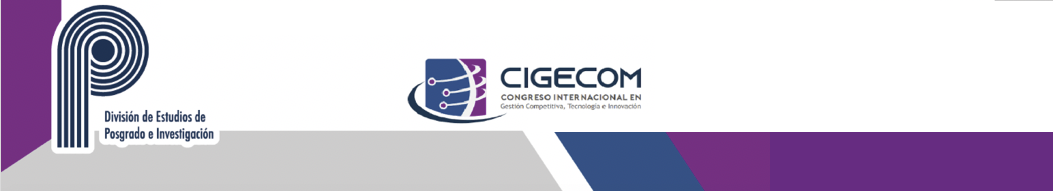 Metodología de Operación para Comercio internacional post COVID-19 aplicada en la industria manufacturera de México
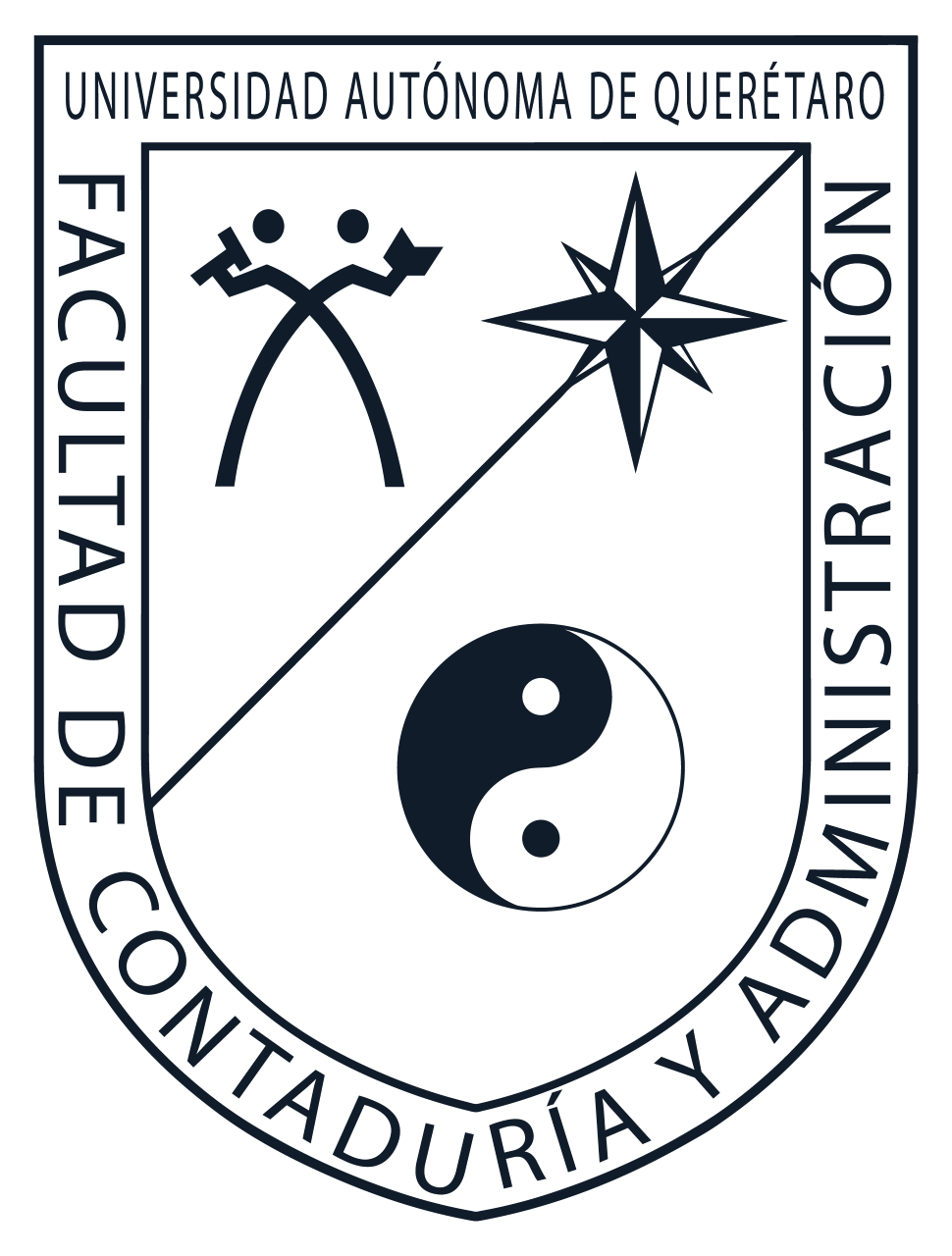 Facultad de Contabilidad y Administración- 10, 11 y 12 de noviembre 2021
Universidad Autónoma de Querétaro
La irrupción del COVID-19 se produjo en un contexto de debilitamiento del comercio mundial que se arrastra desde la crisis financiera de 2008-20091 La rápida propagación y las medidas adoptadas por los gobiernos han tenido graves consecuencias en las principales economías mundiales. En 2020 el producto mundial registraría su mayor contracción desde la Segunda Guerra Mundial con un 17.7% 2. Sin embargo Asia y en especifico China tuvo un incremento del 2.3% mientras que EUA cayo 3.4% 3.
JUSTIFICACIÓN
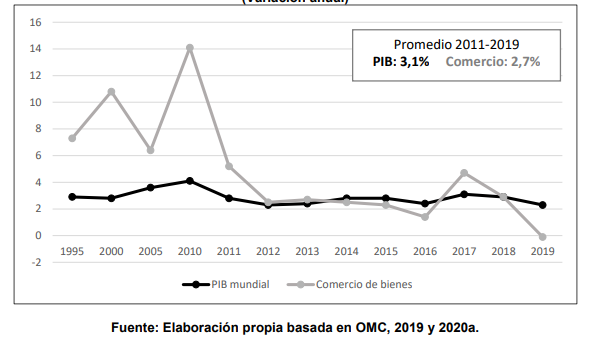 Comisión Económica para América Latina y el Caribe (CEPAL), sobre la base de información de la Organización Mundial del Comercio (OMC)
Baldwin, Richard y López-González, Javier. «Supply-chain Trade: A Portrait of Global Patterns and Several Testable Hypotheses». The World Economy, 2014 doi: 10.1111/twec.12189.
REVISTA CUBANA DE ECONOMÍA INTERNACIONAL http://www.rcei.uh.cu RNPS: 2395 ISSN: 2408-9893 Vol.8 No. 1 2021 Noviembre 2020-Abril 2021
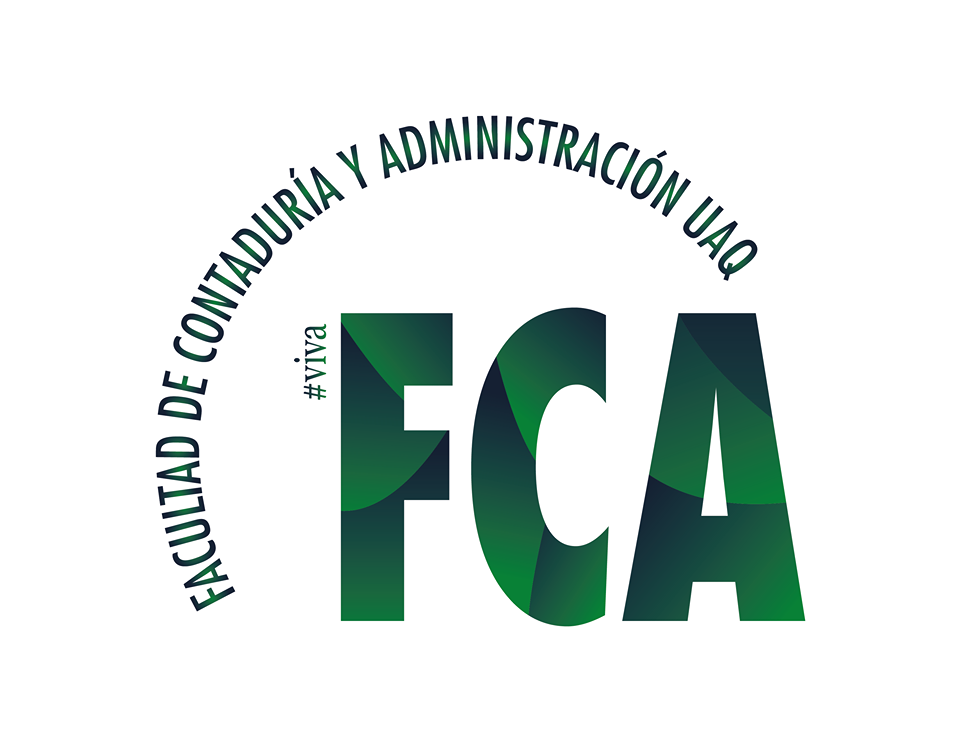 Jacqueline Hernández Serrano– Maestría en Negocios y Comercio Internacional – (Propedéutico)
Metodología de Operación para Comercio internacional post COVID-19 aplicada en la industria manufacturera de México
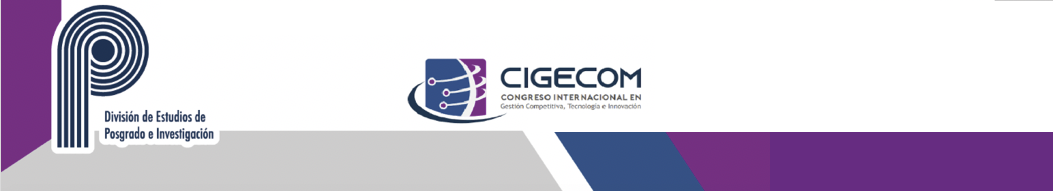 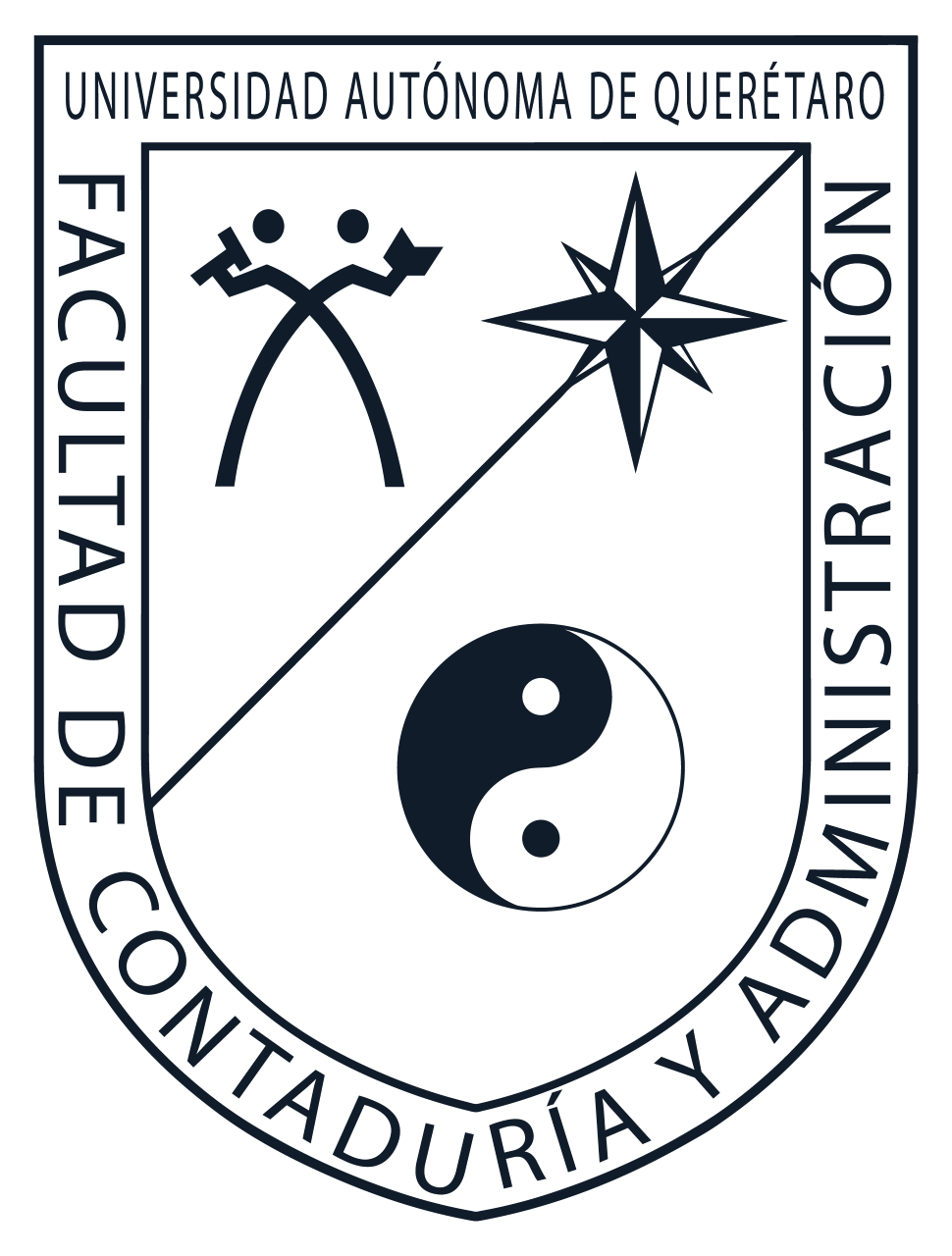 Facultad de Contabilidad y Administración- 10, 11 y 12 de noviembre 2021
Universidad Autónoma de Querétaro
OBJETIVOS GENERAL Y ESPECÍFICOS

Objetivo General
Proponer una metodología de operación que permitirá a la industria manufacturera de México optimizar sus procesos en comercio internacional.

Objetivos Particulares
Documentar antecedentes de la problemática que generó la pandemia Covid-19 en el comercio internacional en el mundo.
Investigar sobre las soluciones que implementaron en los países que crecieron en comercio internacional a pesar de la pandemia.
Investigar sobre la problemática en particular que enfrentó la industria manufacturera en México.
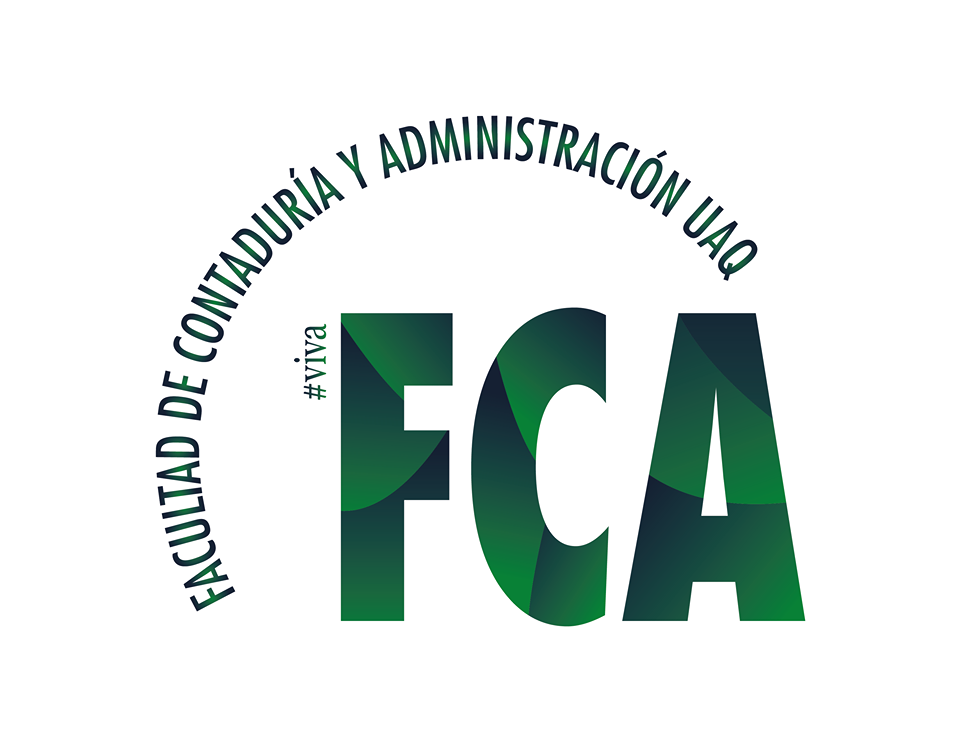 Jacqueline Hernández Serrano– Maestría en Negocios y Comercio Internacional – (Propedéutico)
Metodología de Operación para Comercio internacional post COVID-19 aplicada en la industria manufacturera de México
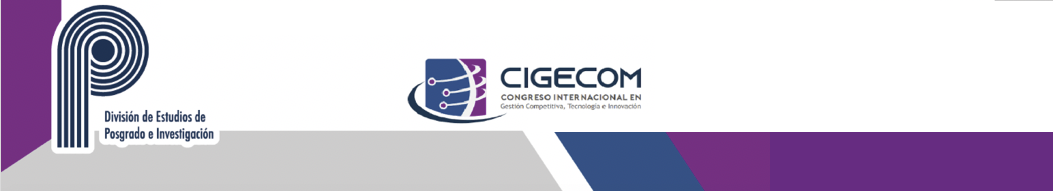 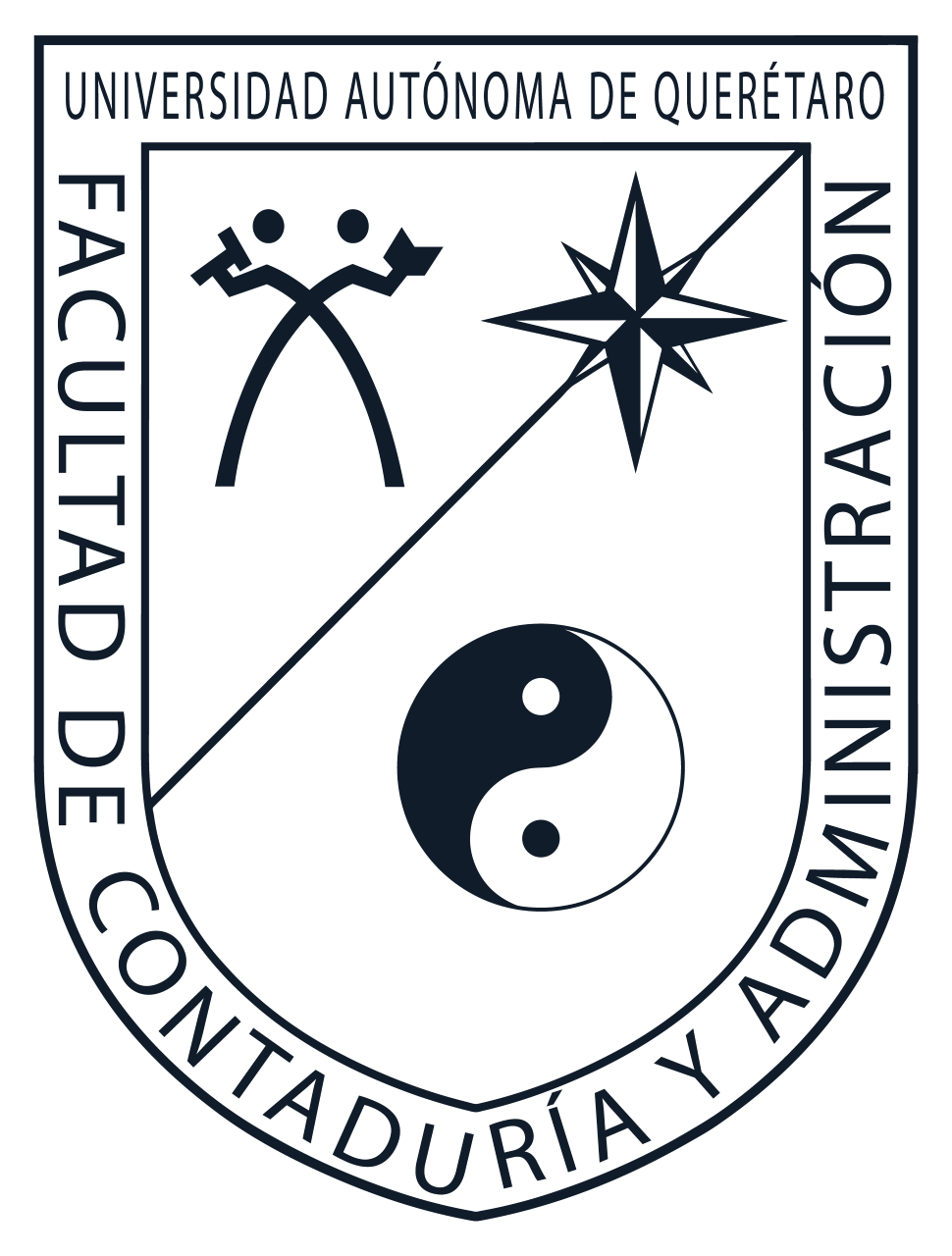 Facultad de Contabilidad y Administración- 10, 11 y 12 de noviembre 2021
Universidad Autónoma de Querétaro
ANTECEDENTES
Un fenómeno observado en pandemia es que en el mundo la caída del PIB y comercio de bienes se comporto distinto en economías desarrollados y subdesarrolladas, en las desarrolladas se decreció un 5.4% mientras que en las subdesarrolladas solo un 2.6%, En China y EUA también se observa el fenómeno de acuerdo al siguiente recuadro
¿Por qué China tuvo mejores resultados?, de acuerdo con la OMC un 40% de las exportaciones manufactureras del mundo las realiza este país 4
ECONOMIAS DESARROLLADAS
- 5.4%
ECONOMIAS SUBDESAROLLADAS
- 2.6%
CHINA
2.3%
EUA
- 3.4%
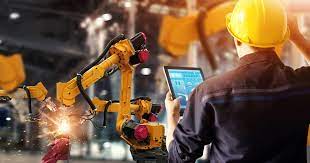 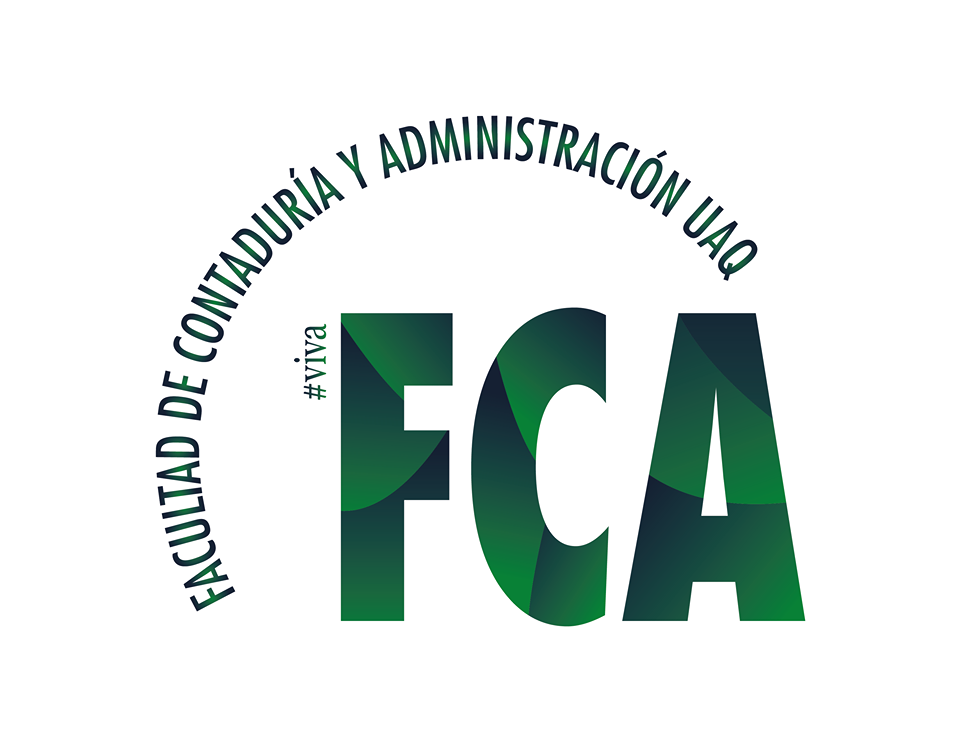 4.- REVISTA CUBANA DE ECONOMÍA INTERNACIONAL http://www.rcei.uh.cu RNPS: 2395 ISSN: 2408-9893 Vol.8 No. 1 2021 Noviembre 2020-Abril 2021
Jacqueline Hernández Serrano– Maestría en Negocios y Comercio Internacional – (Propedéutico)
Metodología de Operación para Comercio internacional post COVID-19 aplicada en la industria manufacturera de México
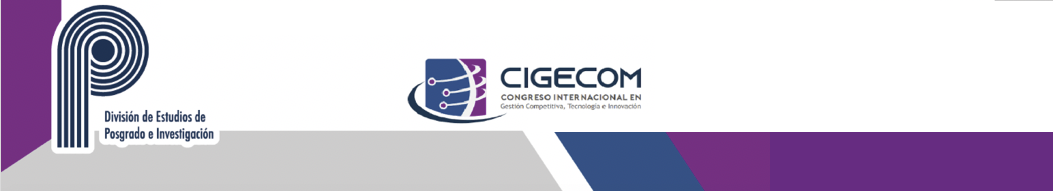 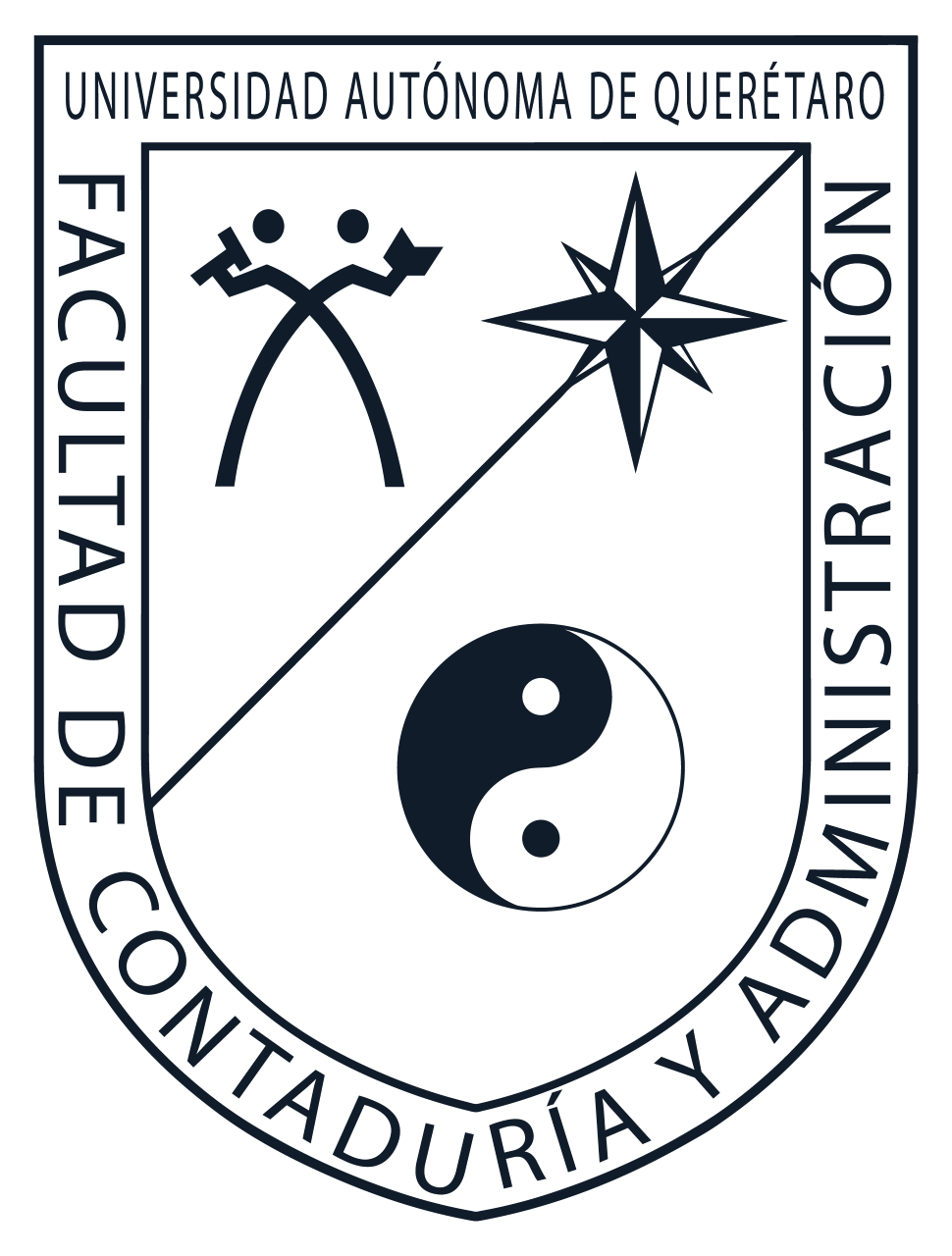 Universidad Autónoma de Querétaro
Facultad de Contabilidad y Administración- 10, 11 y 12 de noviembre 2021
MARCO TEÓRICO

Comercio internacional

Pandemia Covid-19

Metodologías de operación en Industria Manufacturera
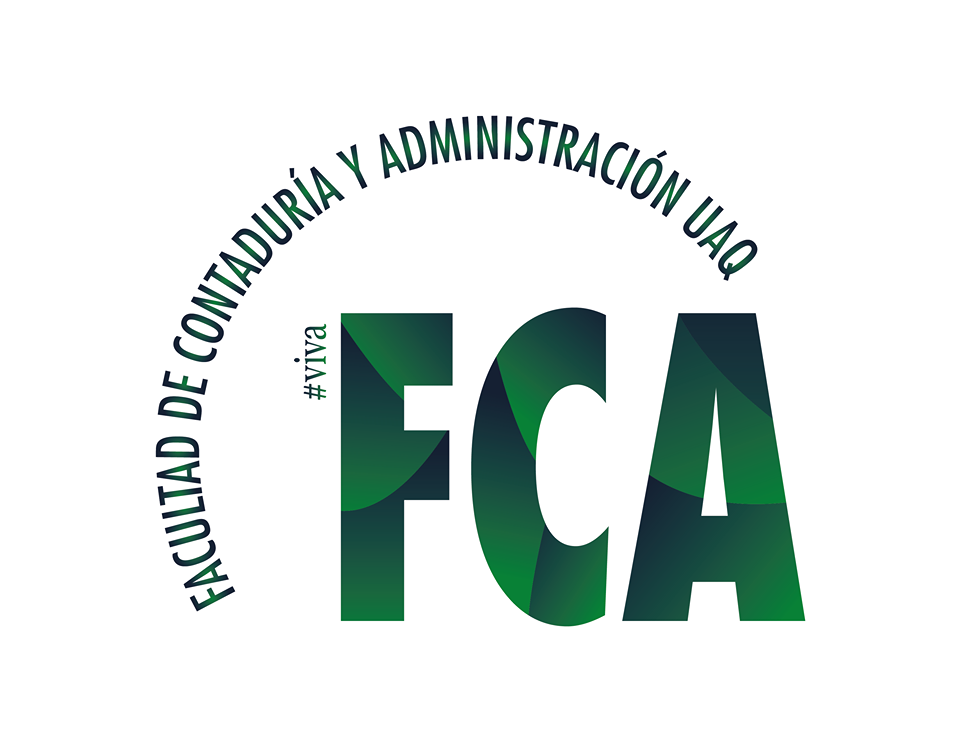 Jacqueline Hernández Serrano– Maestría o Doctorado – (Propedéutico)
Metodología de Operación para Comercio internacional post COVID-19 aplicada en la industria manufacturera de México
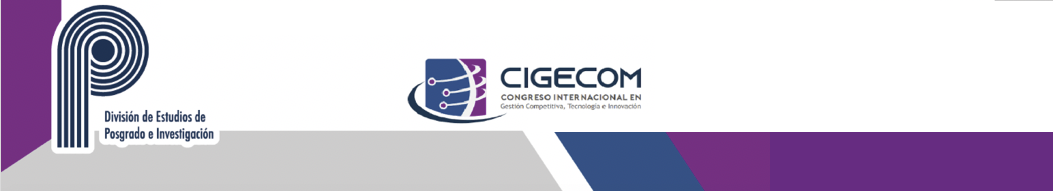 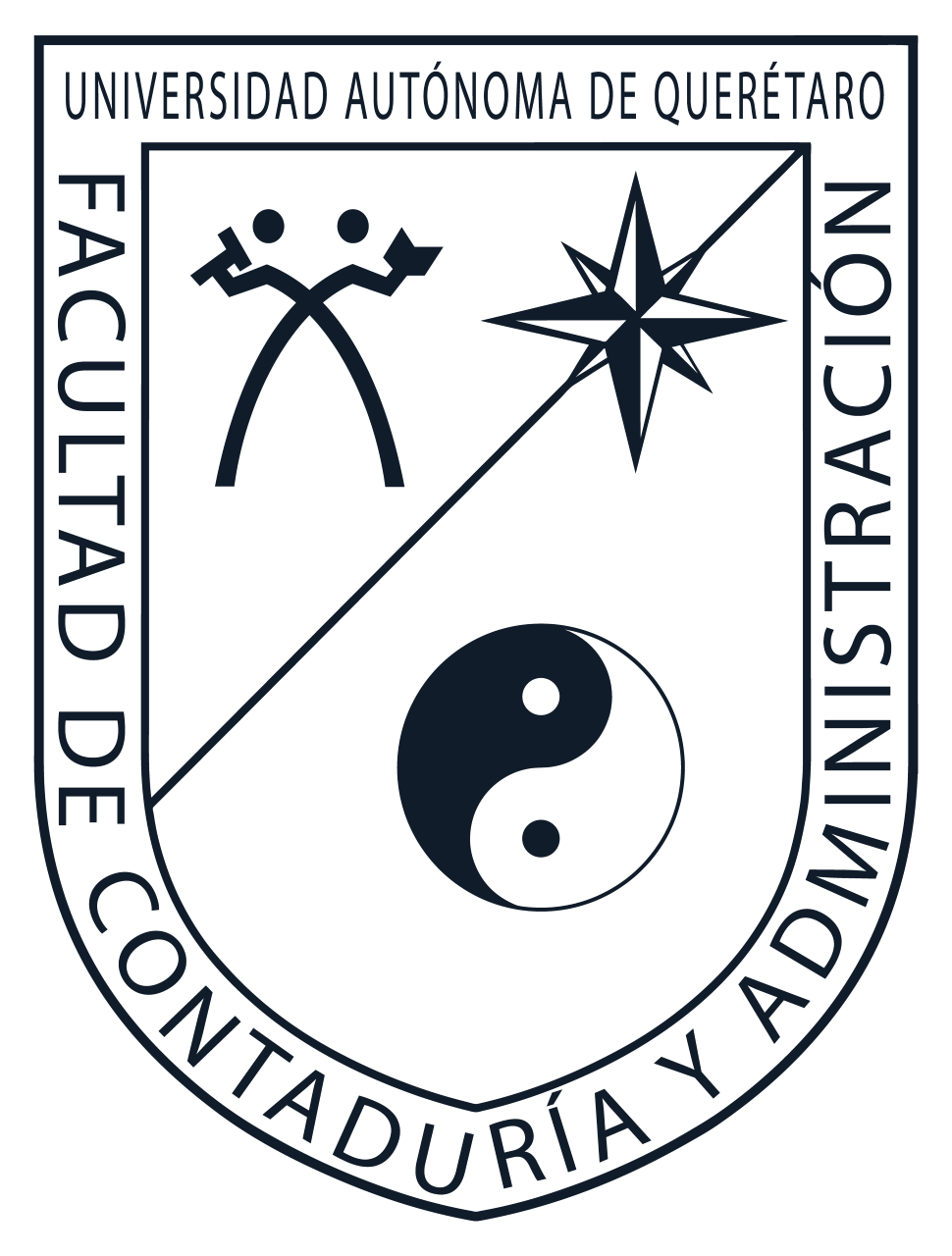 El Comercio Internacional se define como el conjunto de transacciones comerciales realizadas entre privados, residentes en distintos países5
Universidad Autónoma de Querétaro
Facultad de Contabilidad y Administración- 10, 11 y 12 de noviembre 2021
COMERCIO INTERNACIONAL
PANDEMIA COVID 19
La COVID-19 es la enfermedad causada por el SARS-CoV-2. La OMS tuvo noticia por primera vez de la existencia de este virus el 31 de diciembre de 2019, al ser informada de 26 casos y un fallecido por  «neumonía vírica» en Wuhan (República Popular China). El 11 de marzo de 2020 fue declarada una pandemia7
METODOLOGÍAS DE OPERACIÓN EN LA INDUSTRIA MANUFACTURERA
La industria manufacturera es la actividad económica por medio de la cual se transforman las materias primas en bienes y artículos. Cada país tiene su metodología de operación para esta industria y en su mayoría ha sido definida por los sucesos que históricamente se han tenido.
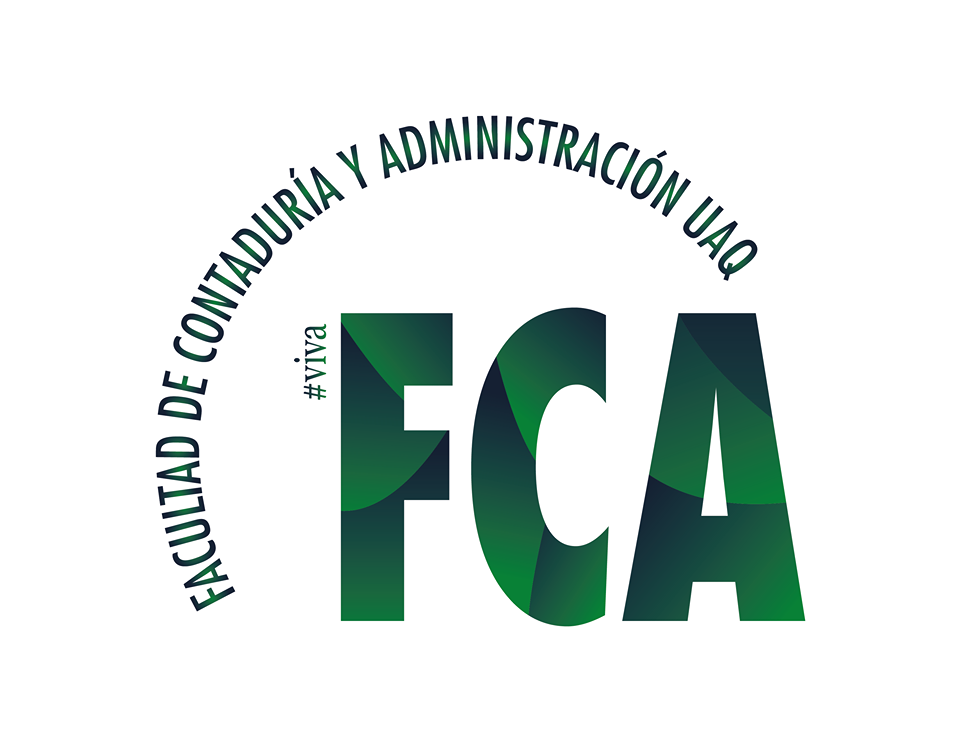 5.- Comercio internacional, Cecilia Huesca Rodriguez, Red tercer milenio 2012
Jacqueline Hernández Serrano– Maestría o Doctorado – (Propedéutico)
Metodología de Operación para Comercio internacional post COVID-19 aplicada en la industria manufacturera de México
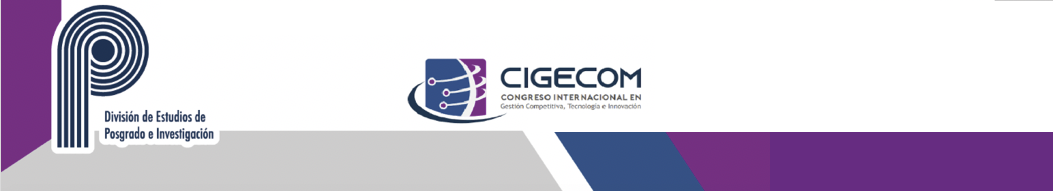 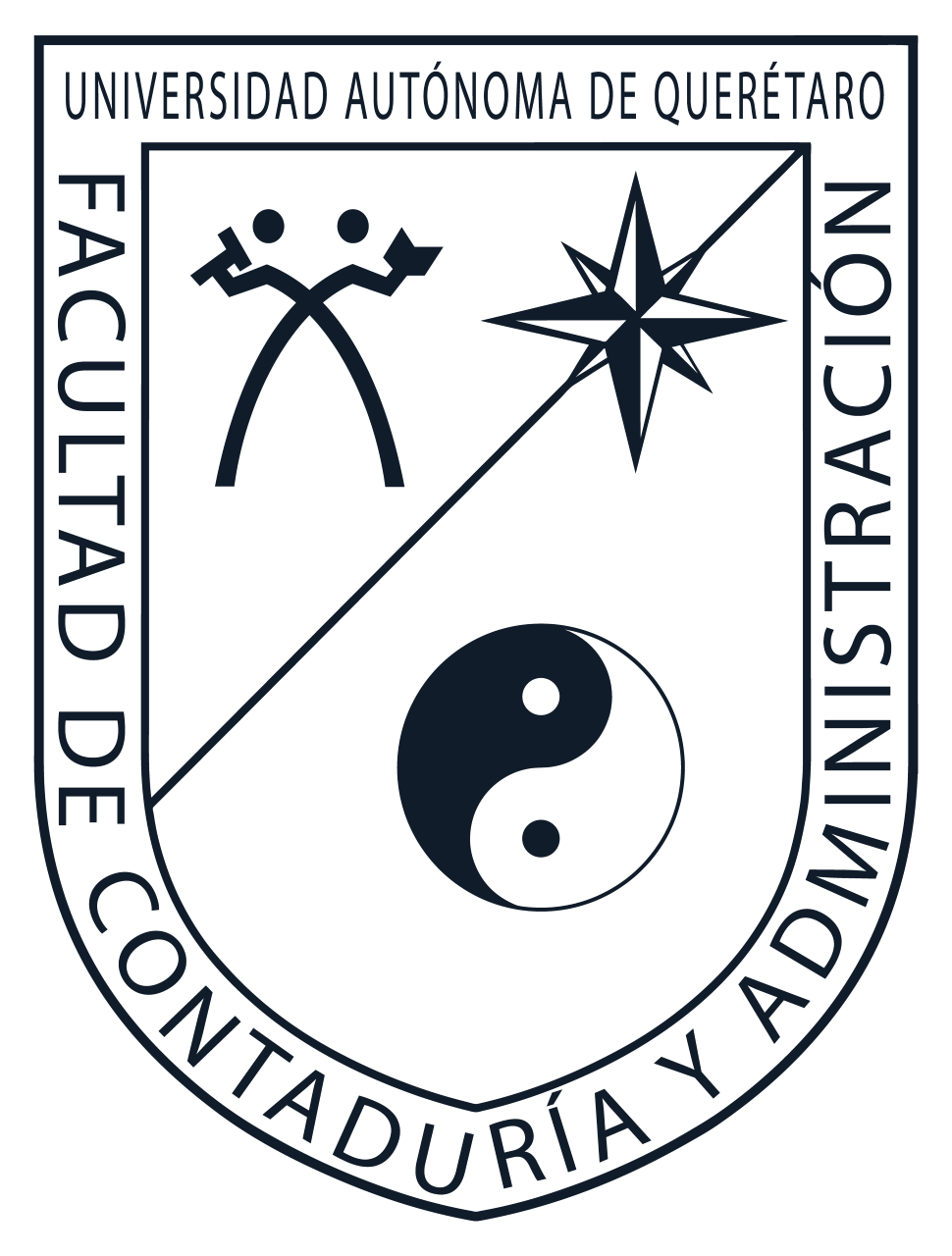 Universidad Autónoma de Querétaro
Facultad de Contabilidad y Administración- 10, 11 y 12 de noviembre 2021
MÉTODO
El enfoque a utilizar en la presente investigación será Mixto

Análisis de información estadística y documental sobre indicadores de comercio internacional en paginas oficiales de diversos países.
Entrevistar expertos en materia de comercio internacional de la industria manufacturera.
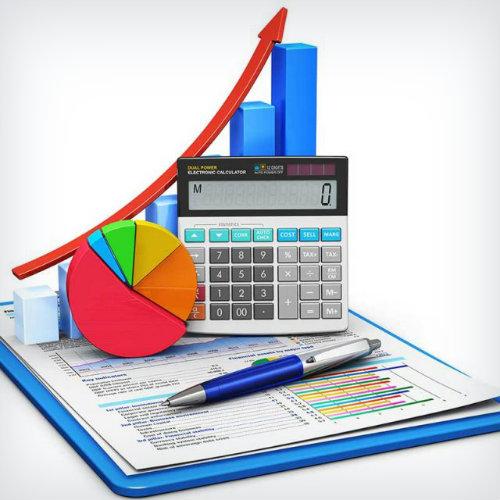 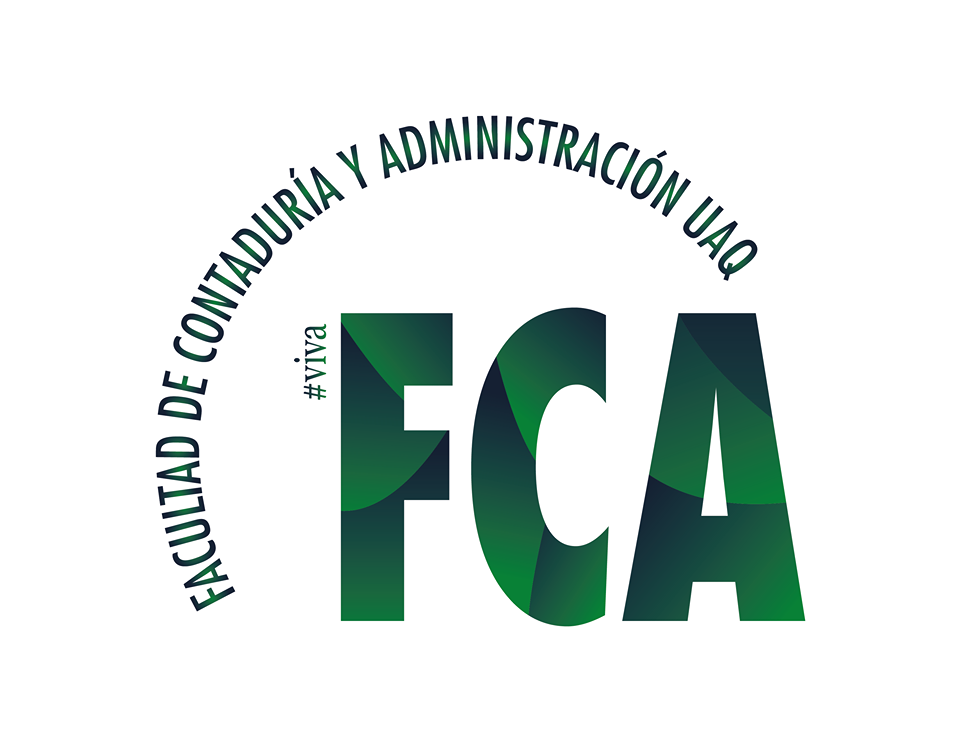 Jacqueline Hernández Serrano– Maestría o Doctorado – (Propedéutico)
Metodología de Operación para Comercio internacional post COVID-19 aplicada en la industria manufacturera de México
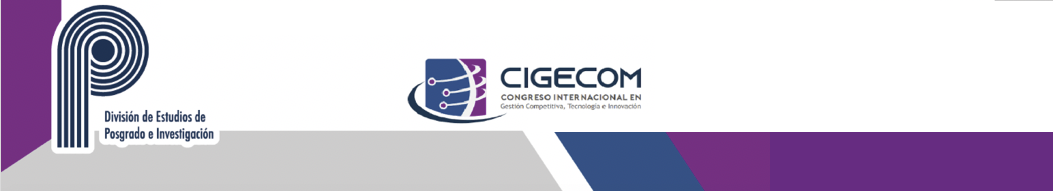 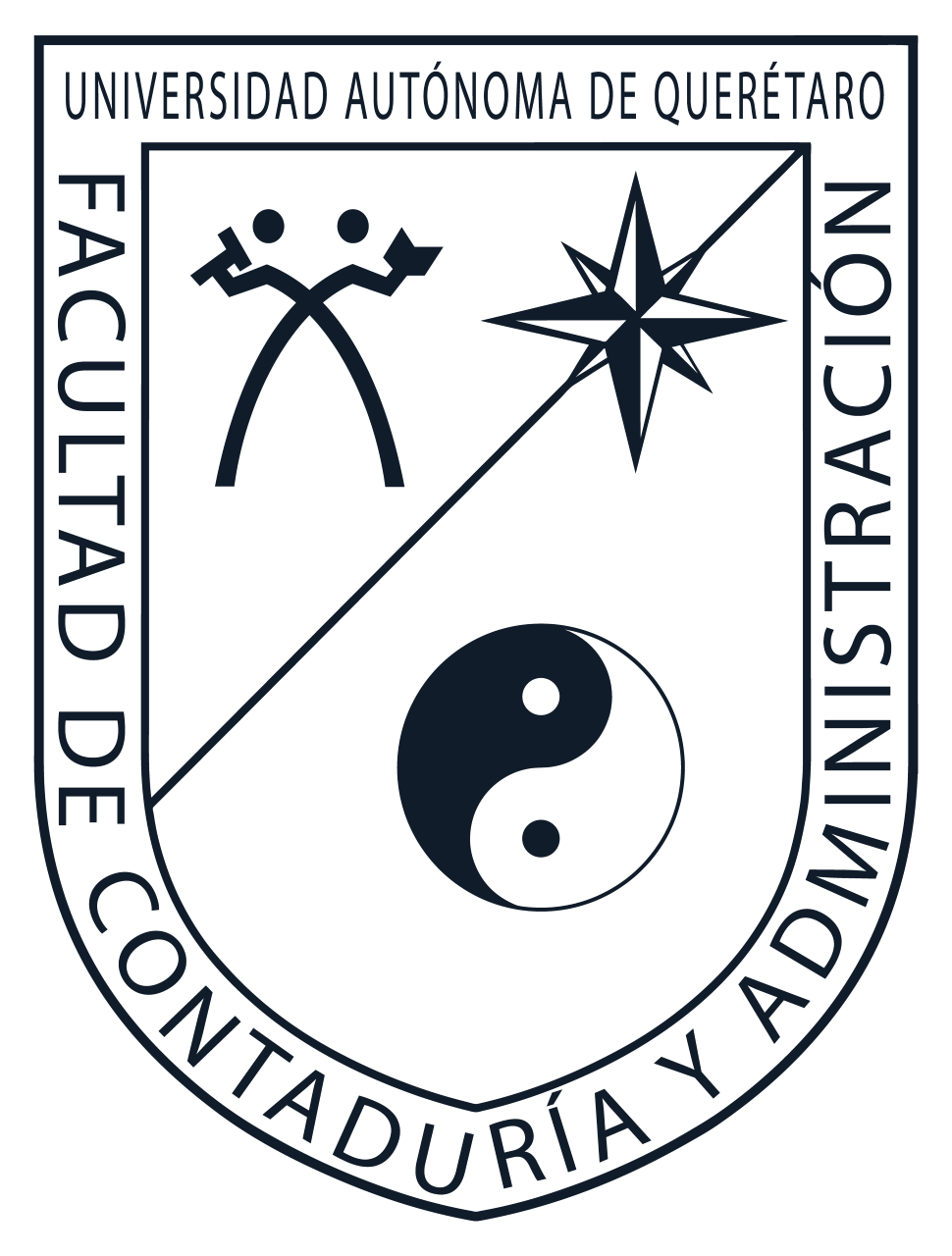 Universidad Autónoma de Querétaro
Facultad de Contabilidad y Administración- 10, 11 y 12 de noviembre 2021
Una metodología de operación para comercio internacional que muestre de manera practica y objetiva los procesos a realizar ante la contingencia de una pandemia, permitirá a la industria manufacturera optimizar sus recursos y actuar de una manera más eficiente y oportuna.
HIPÓTESIS ( PROPOSICIÓN)
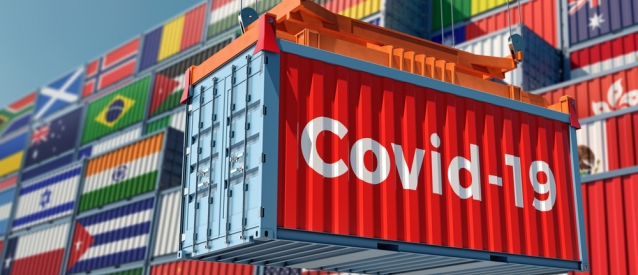 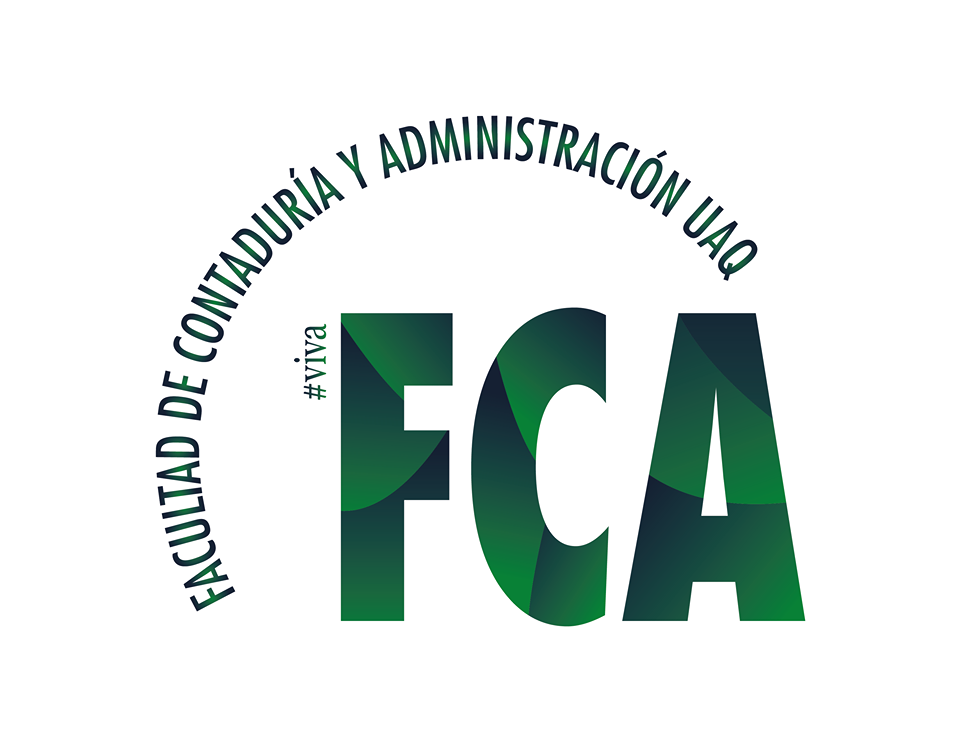 Jacqueline Hernández Serrano– Maestría o Doctorado – (Propedéutico)
Metodología de Operación para Comercio internacional post COVID-19 aplicada en la industria manufacturera de México
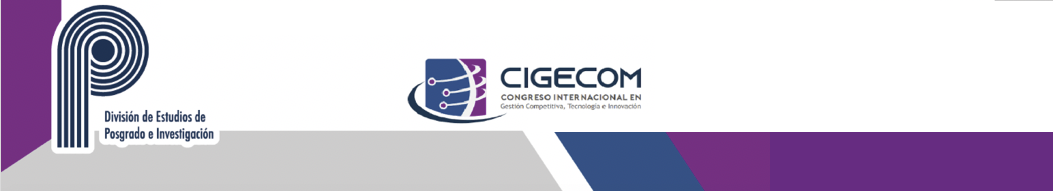 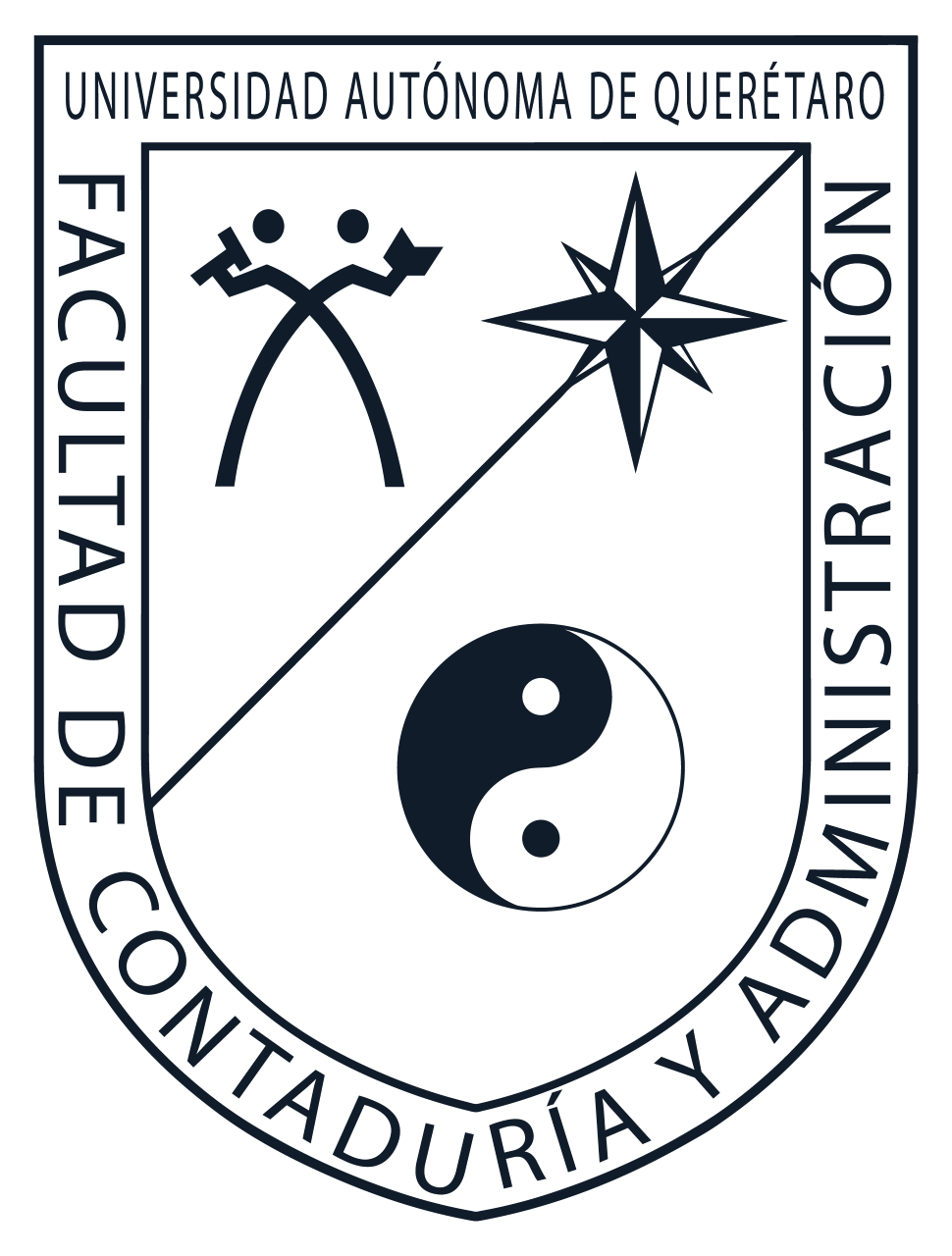 Universidad Autónoma de Querétaro
Facultad de Contabilidad y Administración- 10, 11 y 12 de noviembre 2021
PREGUNTAS

Pregunta General
¿De qué manera la industria manufacturera pudiera optimizar sus procesos en comercio internacional para actuar de una manera más eficiente ante una pandemia?

Preguntas secundarias
¿Cuál fue la metodología de operación de los países que crecieron en comercio internacional? 
¿Cuáles son los factores de innovación qué surgieron en comercio internacional para operar con pandemia?  
¿Cuáles de estas innovaciones pudieran ser aplicadas en nuestro país?
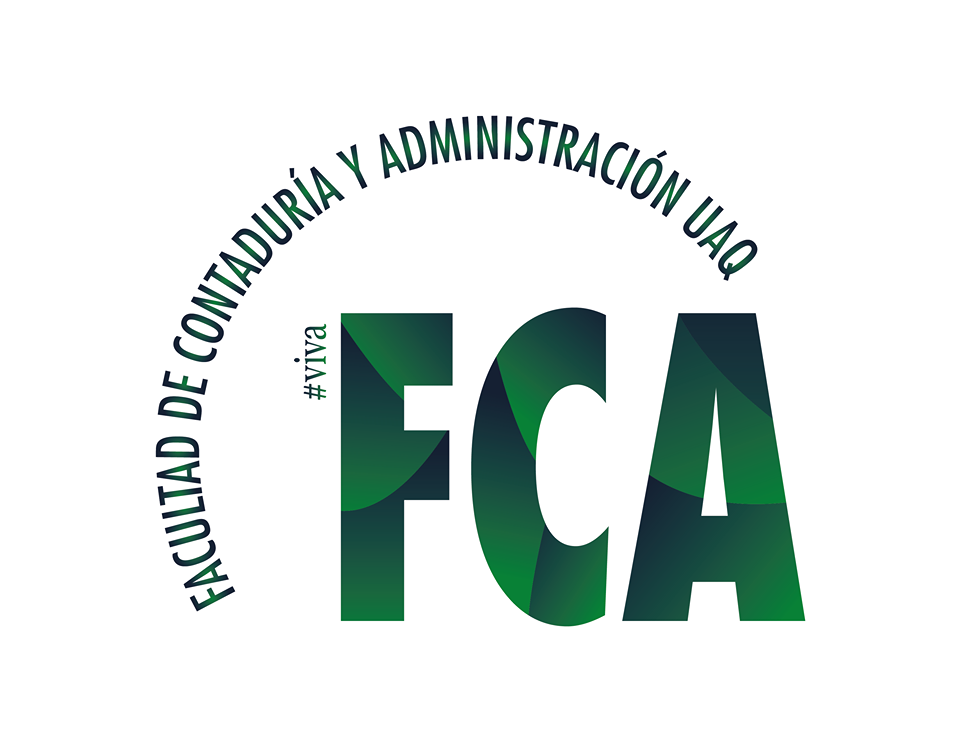 Jacqueline Hernández Serrano– Maestría en Negocios y Comercio Internacional – (Propedéutico)
Metodología de Operación para Comercio internacional post COVID-19 aplicada en la industria manufacturera de México
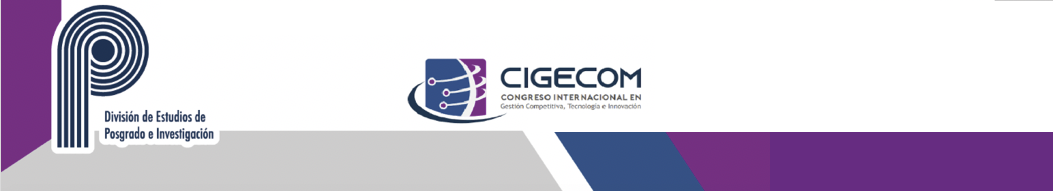 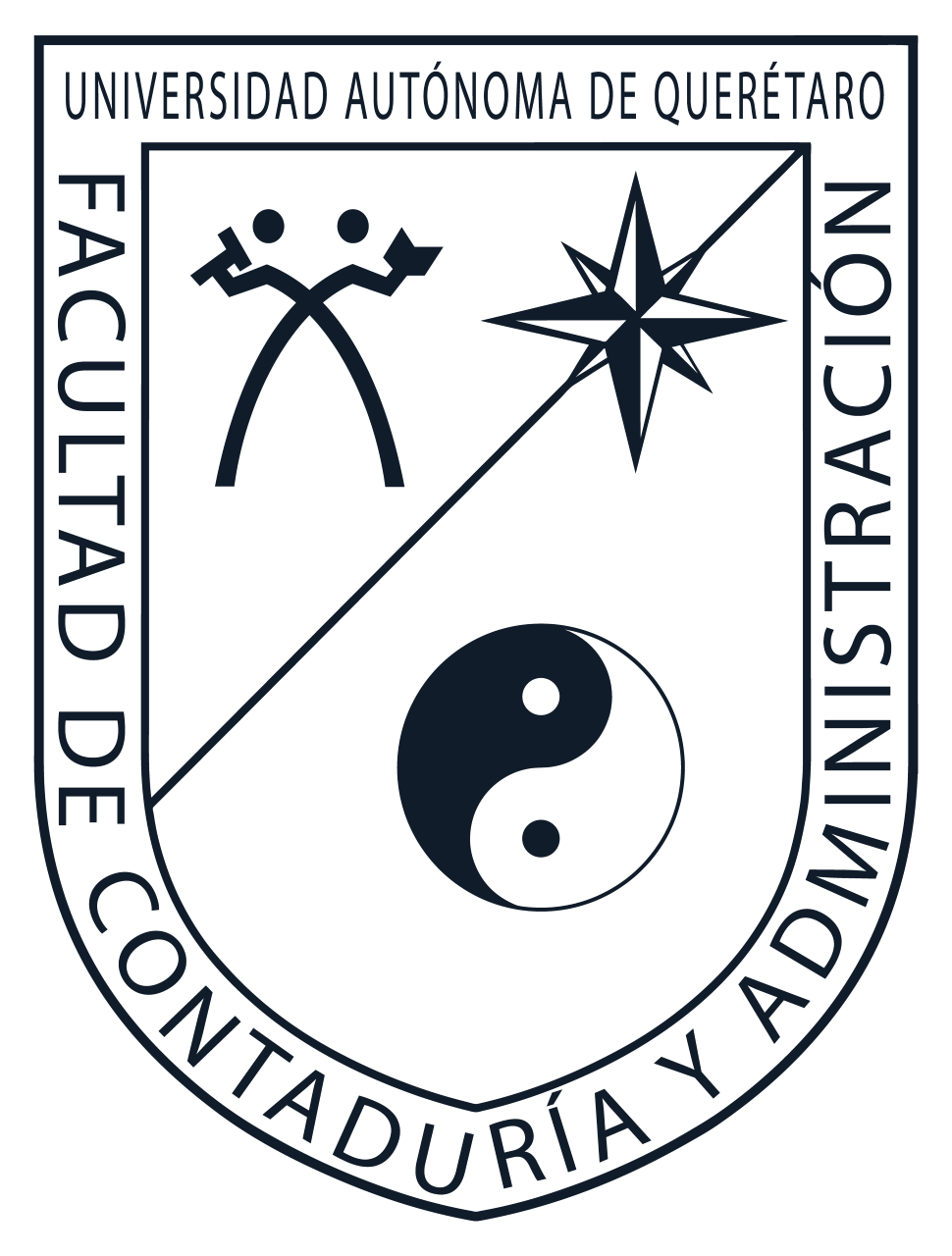 Universidad Autónoma de Querétaro
Facultad de Contabilidad y Administración- 10, 11 y 12 de noviembre 2021
DIMENCIONES

La investigación documental abarcará  países del continente Asiático y Europeo que han tenido éxito en comercio internacional del sector manufacturero, respecto a las entrevistas que deberán realizarse se considerarán empresas del sector manufacturero ubicadas en el estado de Querétaro y que cuenten con presencia nacional e internacional.
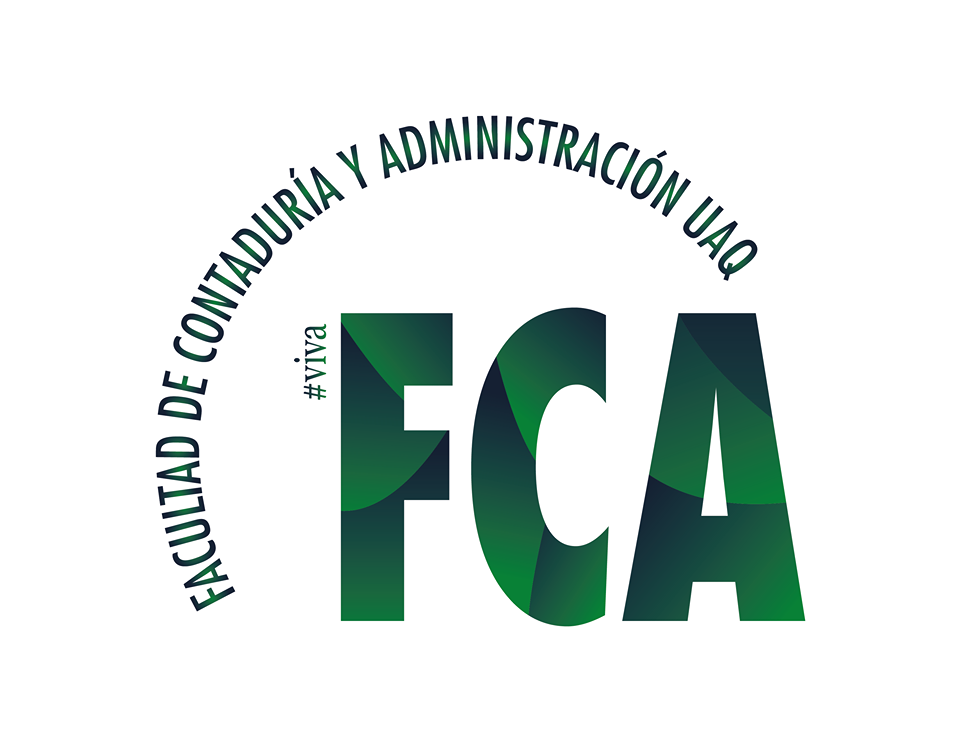 Jacqueline Hernández Serrano– Maestría en Negocios y Comercio Internacional – (Propedéutico)
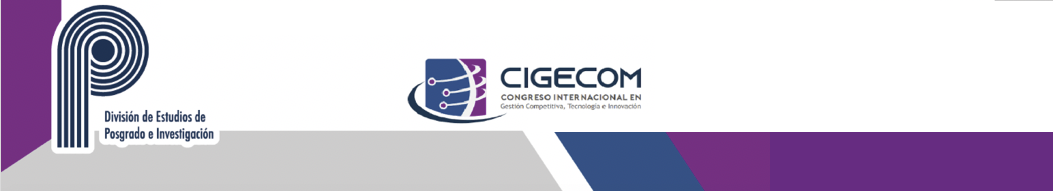 Metodología de Operación para Comercio internacional post COVID-19 aplicada en la industria manufacturera de México
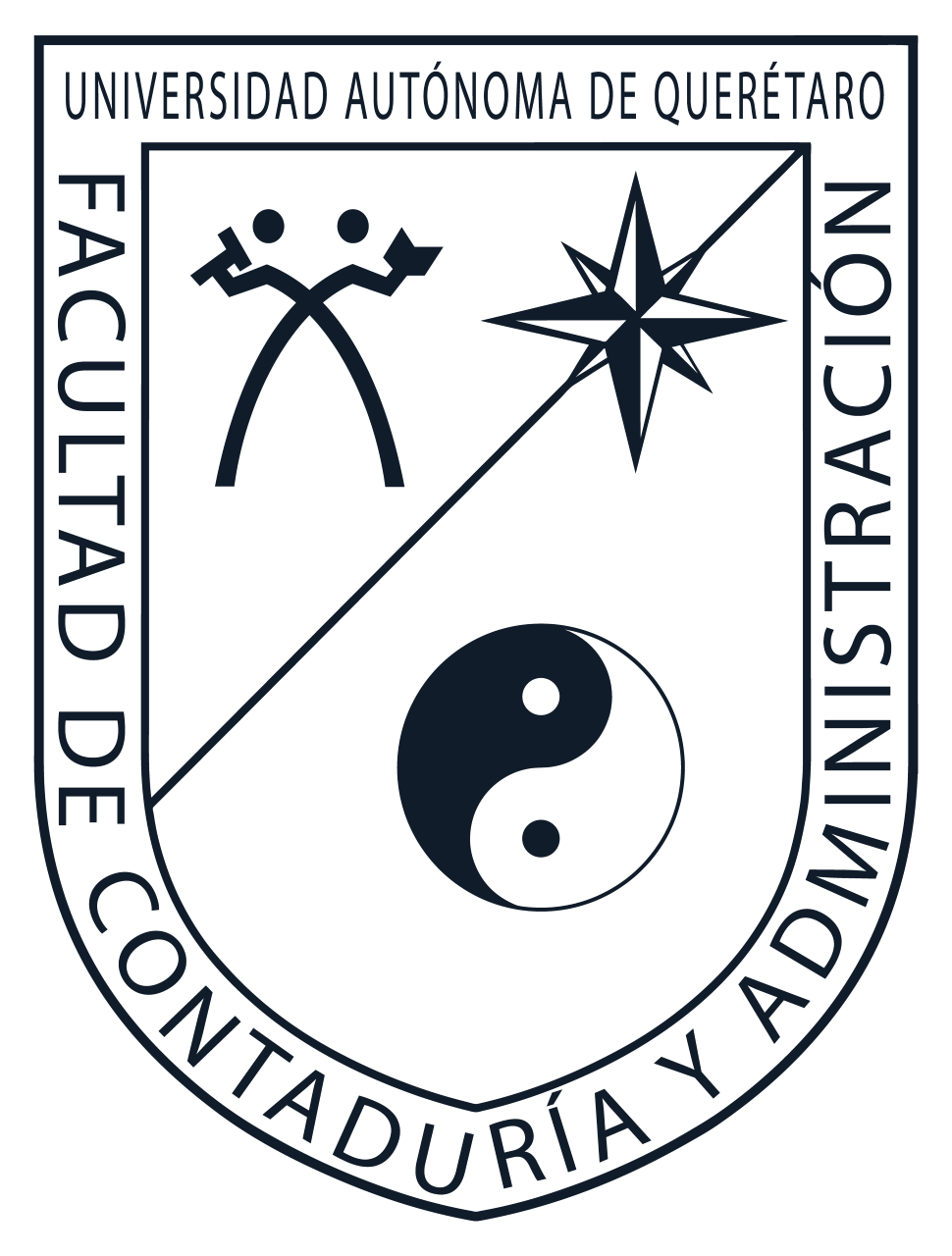 Facultad de Contabilidad y Administración- 10, 11 y 12 de noviembre 2021
Universidad Autónoma de Querétaro
INDICADORES
Indicadores PIB y comercio internacional de los países con mayor crecimiento y decrecimiento
Problemáticas que surgieron en la operativa del comercio internacional con la pandemia
Soluciones que surgieron a raíz de la pandemia en la operativa de comercio internacional.
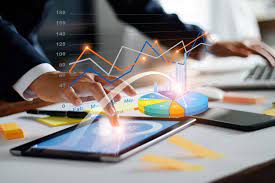 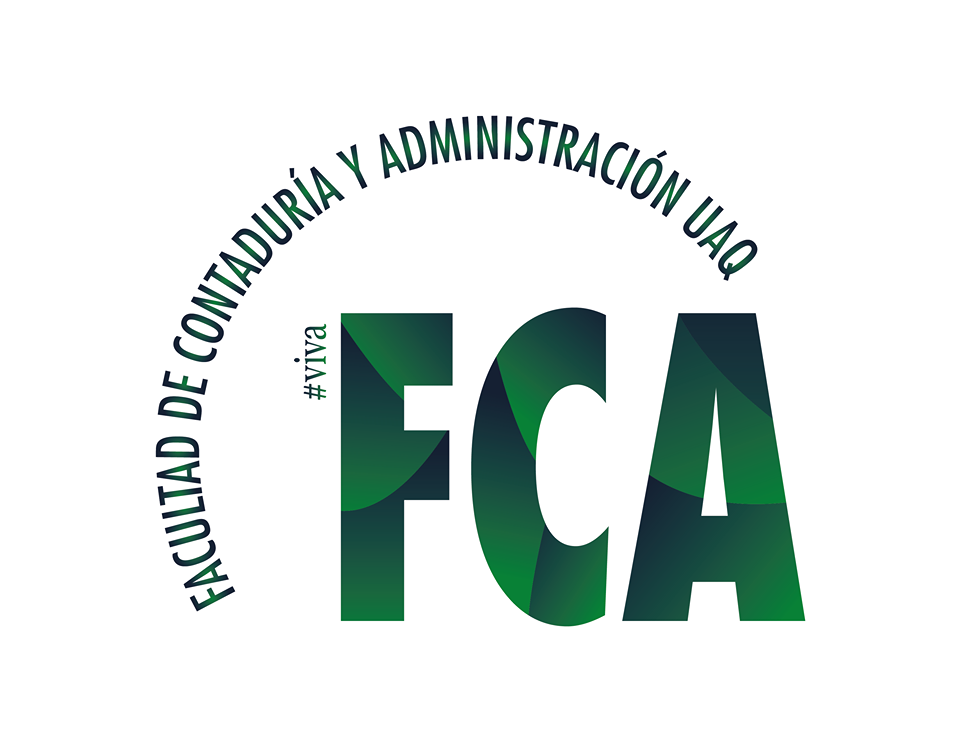 Jacqueline Hernández Serrano– Maestría o Doctorado – (Propedéutico)
Metodología de Operación para Comercio internacional post COVID-19 aplicada en la industria manufacturera de México
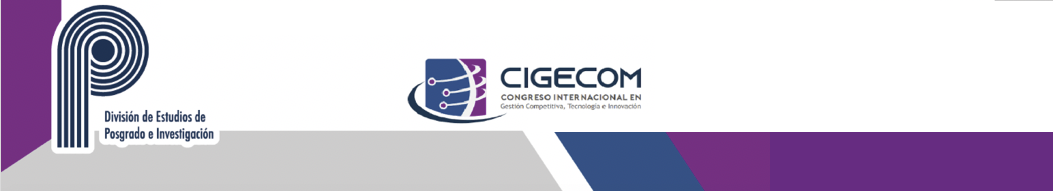 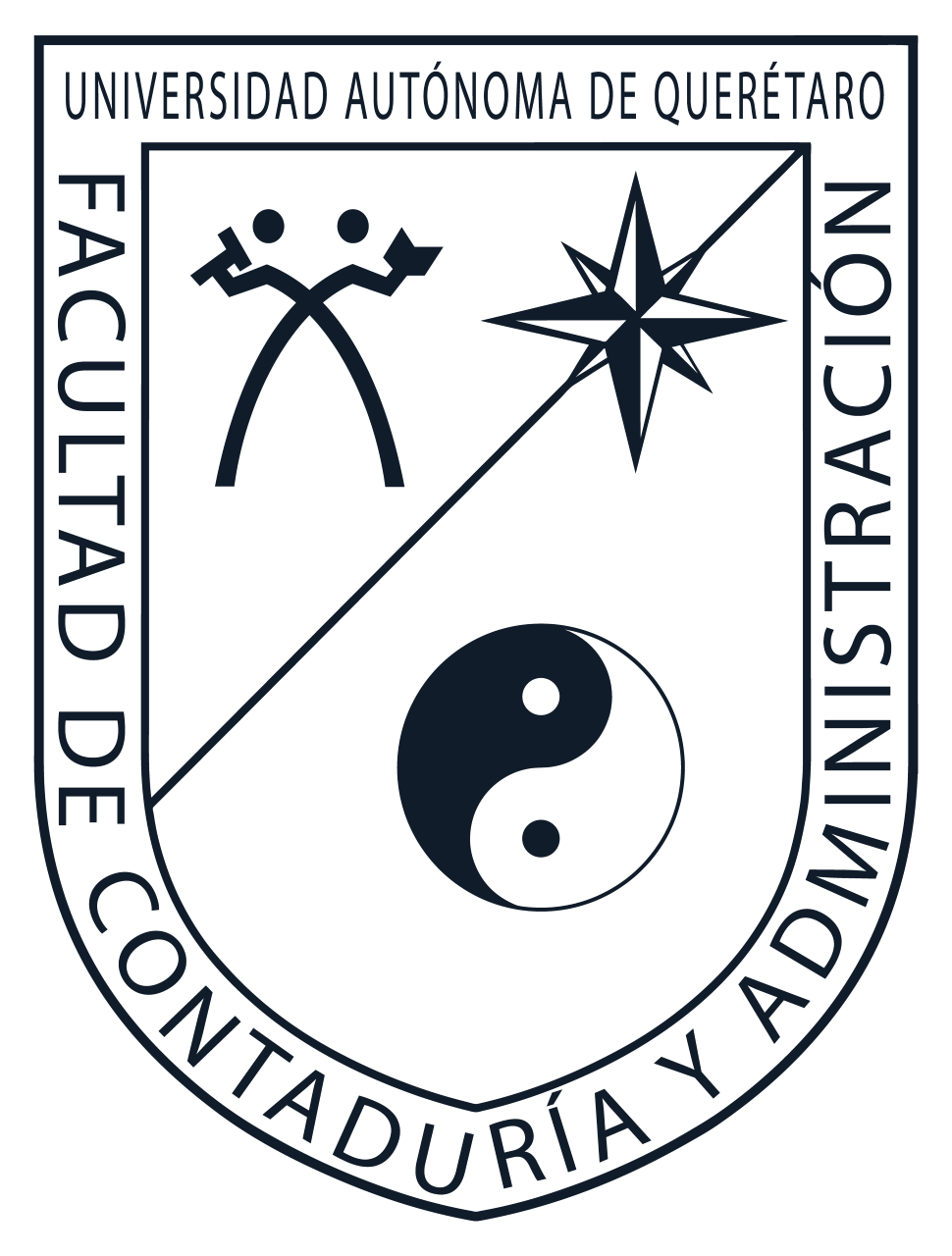 Universidad Autónoma de Querétaro
Facultad de Contabilidad y Administración- 10, 11 y 12 de noviembre 2021
VARIABLES

Variable independiente
Metodología de Operación para Comercio internacional post Covid-19

Variable dependiente
Optimización de recursos y acción eficiente en la industria manufacturera ante una pandemia.
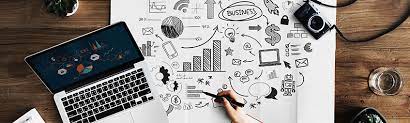 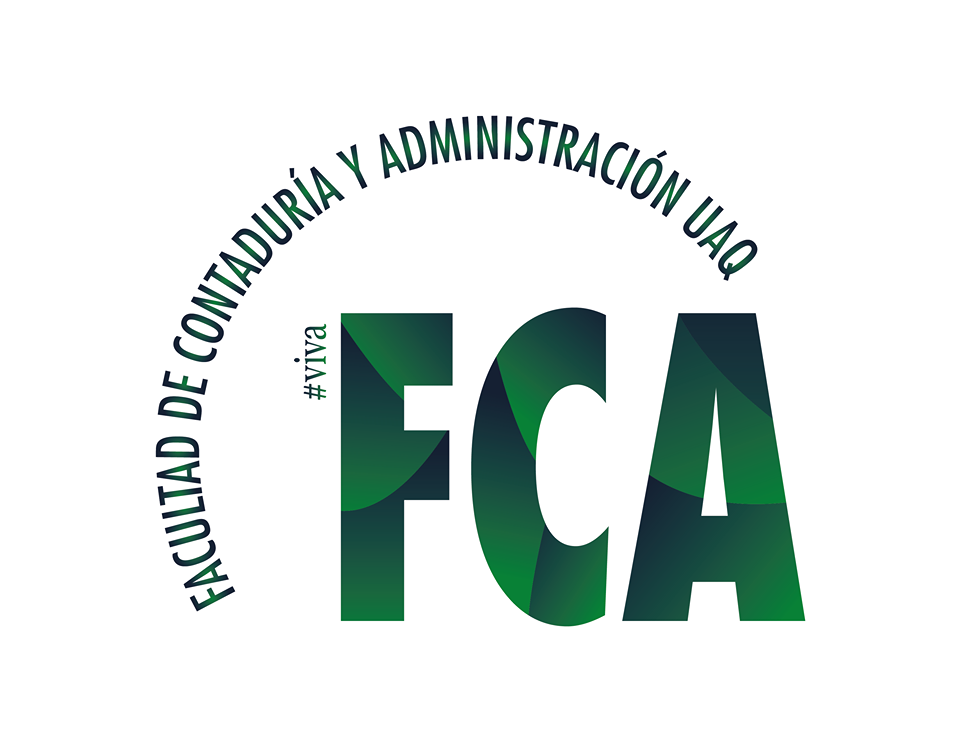 Jacqueline Hernández Serrano– Maestría o Doctorado – (Propedéutico)
Metodología de Operación para Comercio internacional post COVID-19 aplicada en la industria manufacturera de México
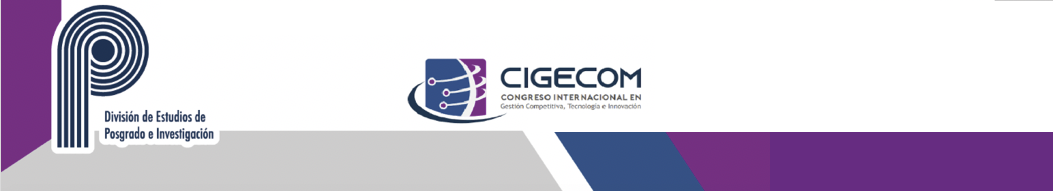 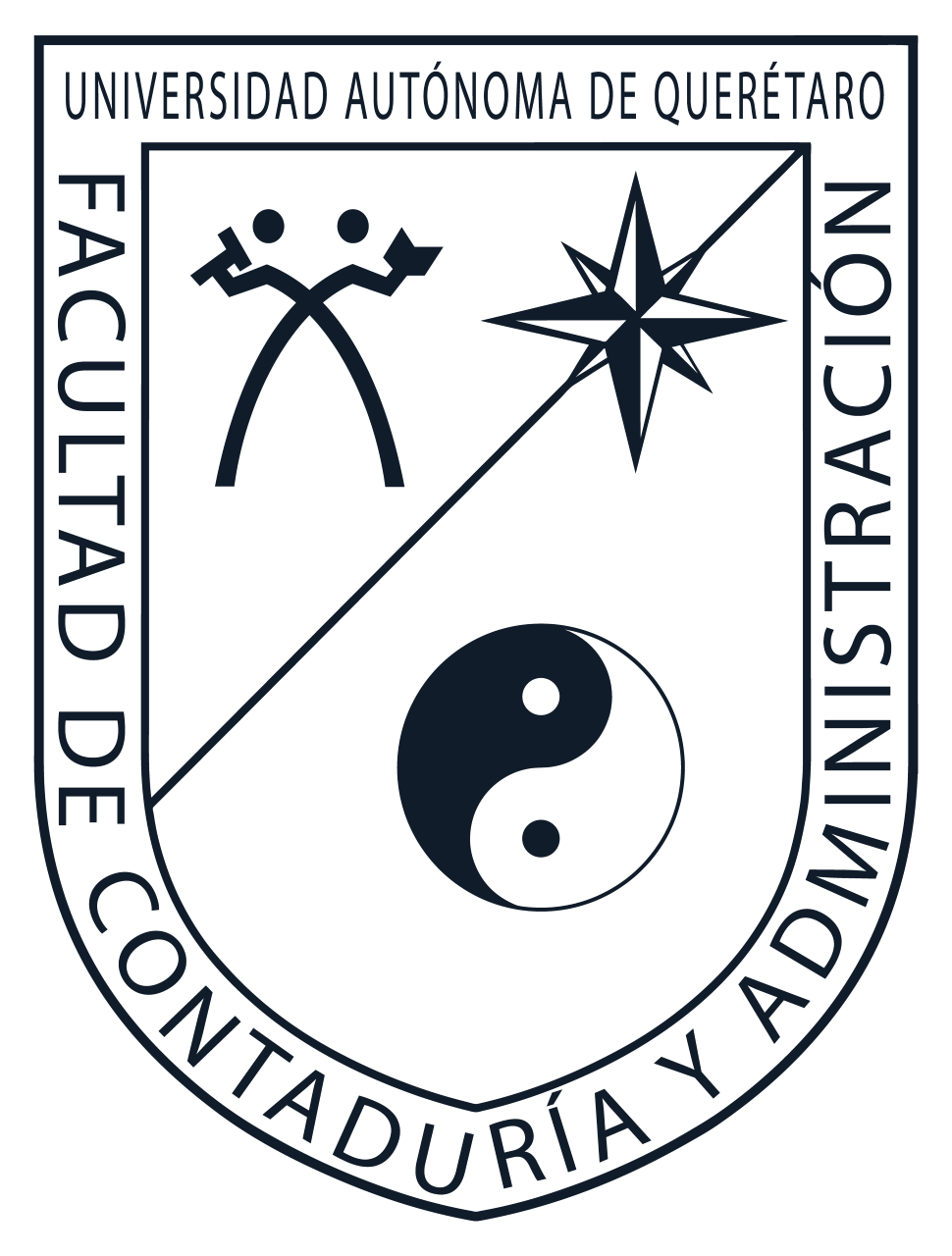 Facultad de Contabilidad y Administración- 10, 11 y 12 de noviembre 2021
Universidad Autónoma de Querétaro
RESULTADOS ESPERADOS
Se espera que derivado de la investigación y entrevistas realizadas a expertos en el tema de comercio internacional y la industria manufacturera se puedan obtener datos suficientes para poder analizarlos y con base a ellos proponer una metodología de operación en comercio internacional para la industria manufacturera que pueda optimizar recursos así como eficientar los procesos.
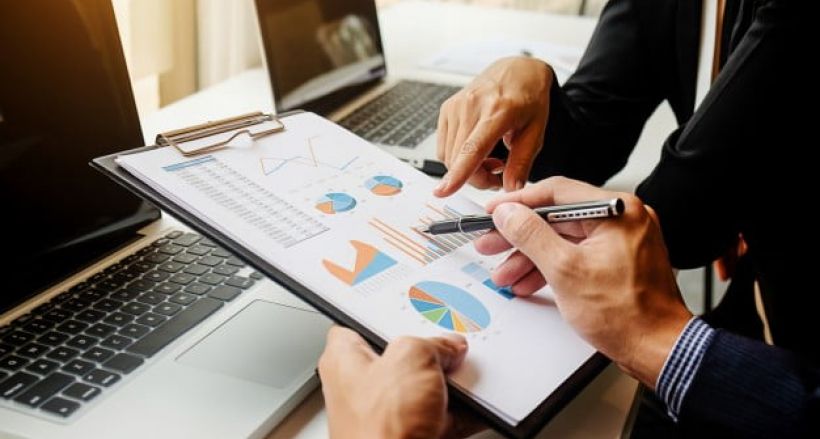 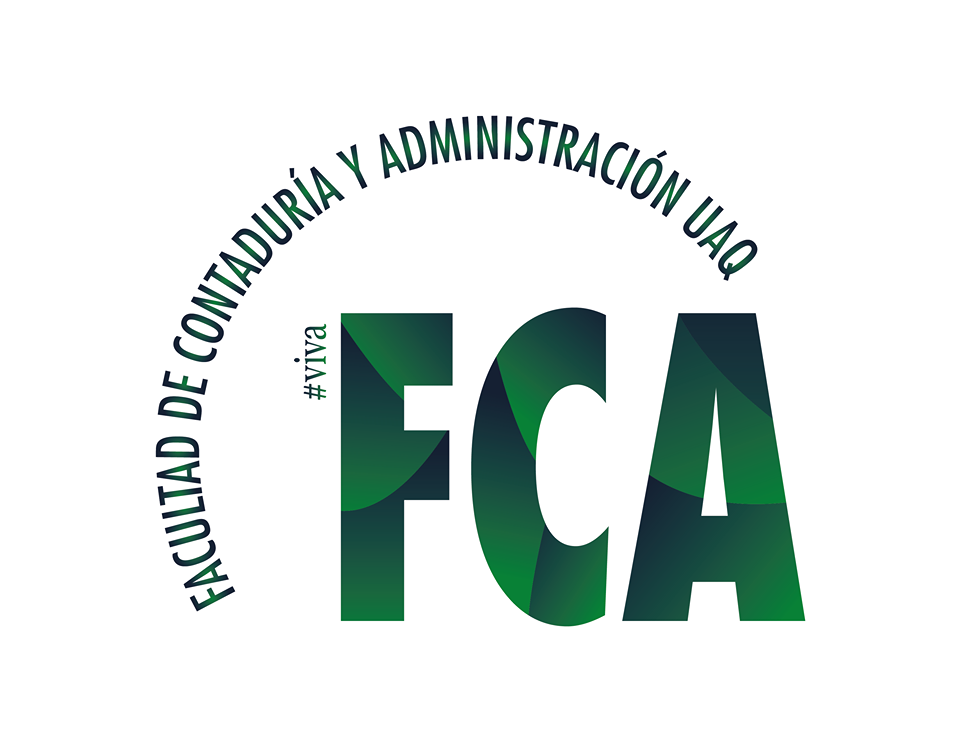 Jacqueline Hernández Serrano– Maestría o Doctorado – (Propedéutico)
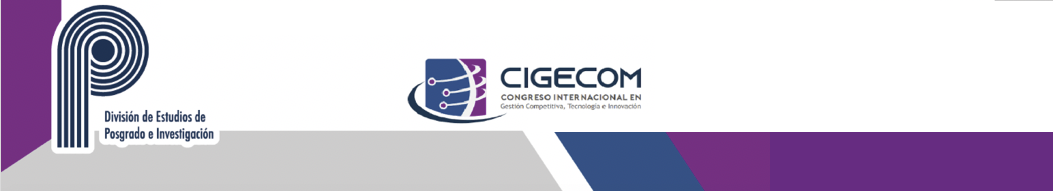 Área de video si lo graban en ZOOM
(quita este recuadro)
Metodología de Operación para Comercio internacional post COVID-19 aplicada en la industria manufacturera de México
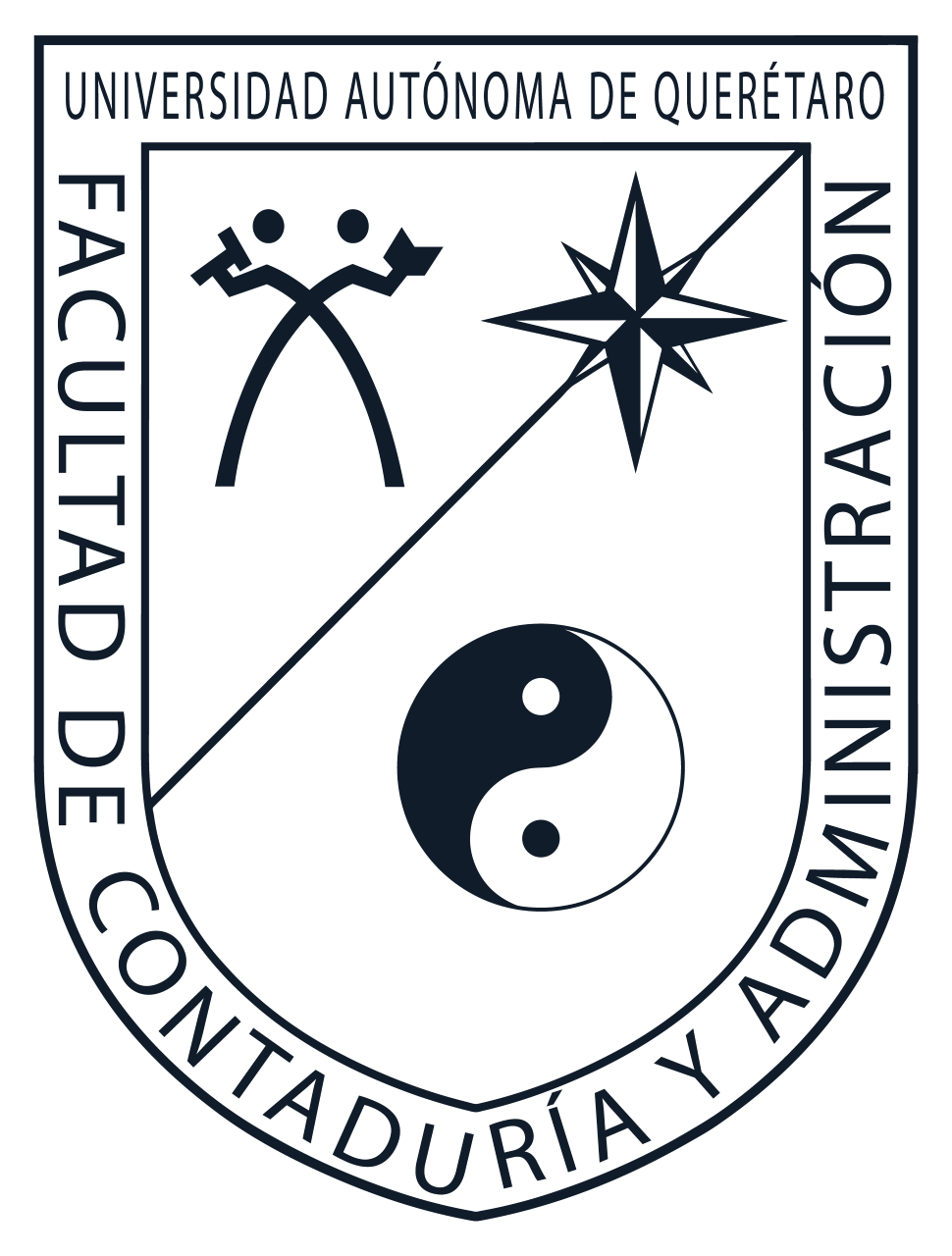 Facultad de Contabilidad y Administración- 10, 11 y 12 de noviembre 2021
Universidad Autónoma de Querétaro
Referencias

Barbosa, C. (2005), “Reformas económicas China”, en Revista Economía Política Internacional: Análise Estratégica núm. 5, abr-jun
Mercado, S. Comercio Internacional II: Incluye Tratados de libre Comercio. México: Limusa.pp. 262008. 2 Sampa Gonzalo
N. G. El arbitraje internacional. Cuestiones de actualidad. JM Bosh Editor. Cap. 2, p.24 2009. 3 Sampa Gonzalo, N. G. El arbitraje internacional. 
Cuestiones de actualidad. JM Bosh Editor. Cap. 2, p. 24, 2009
Ren LL, Wang YM, Wu ZQ, Xiang ZC, Guo L, Xu T, et al. Identification of a novel coronavirus causing severe pneumonia inhuman: a descriptive study. Chin Med J. 2020;133:1015---24,https://doi.org/10.1097/CM9.0000000000000722.2. Lu H,
Stratton CW, Tang YW. Outbreak of pneumonia of unknownetiology in Wuhan China: the mystery and the miracle. 
J. Med.Virol. 2020;92:401---2, http://dx.doi.org/10.1002/jmv.25678
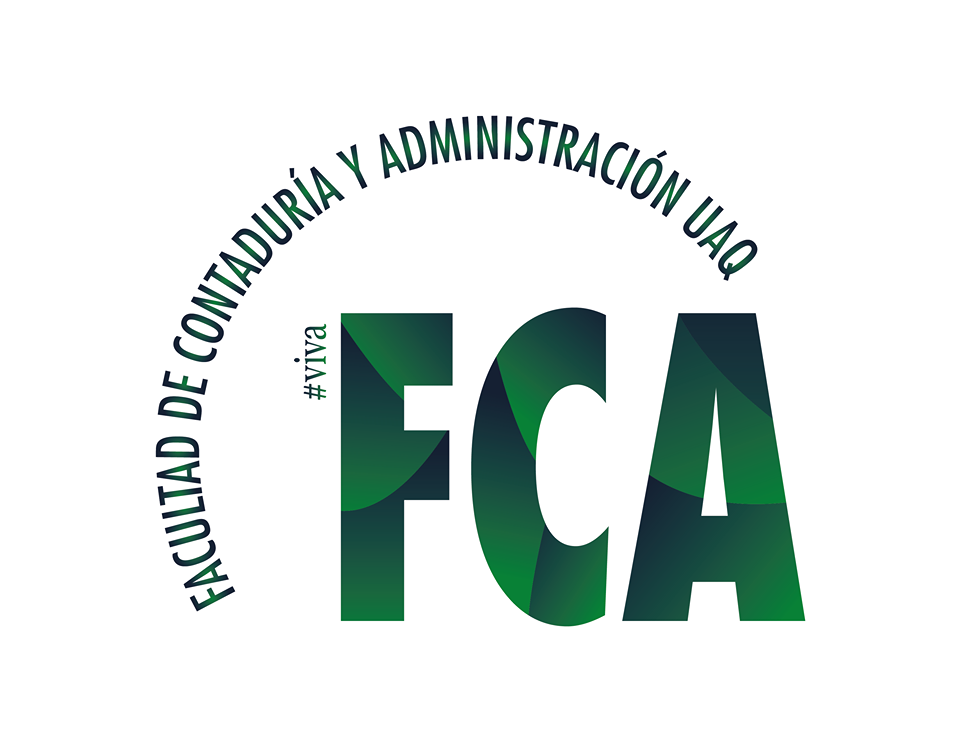 Jacqueline Hernández Serrano– Maestría o Doctorado – (Propedéutico)
Metodología de Operación para Comercio internacional post COVID-19 aplicada en la industria manufacturera de México
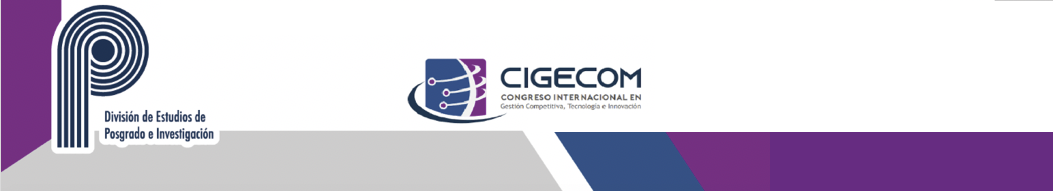 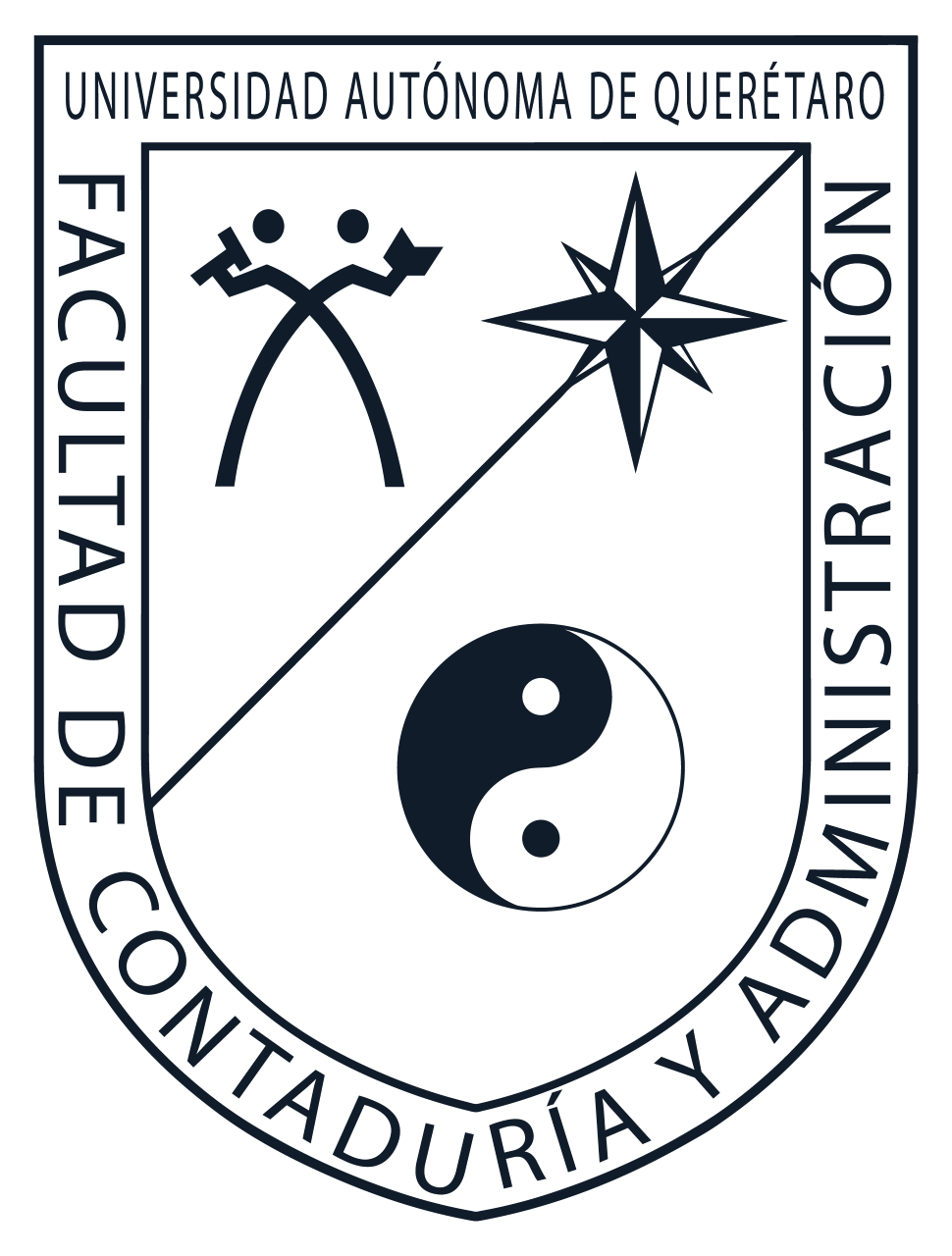 Facultad de Contabilidad y Administración- 10, 11 y 12 de noviembre 2021
Universidad Autónoma de Querétaro
Ing. Jacqueline Hernández Serrano
E-mail. jacquehdezserrano@gmail.com
Cel. 4421104626
Facebook: Jackee Hdez Serrano
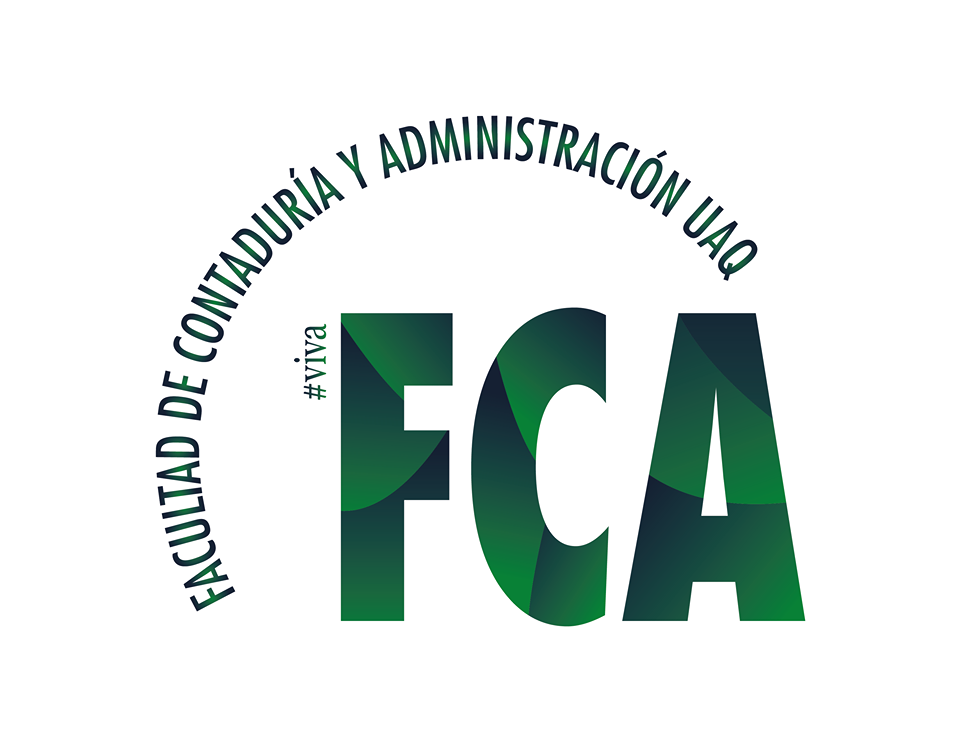 Jacqueline Hernández Serrano– Maestría o Doctorado – (Propedéutico)